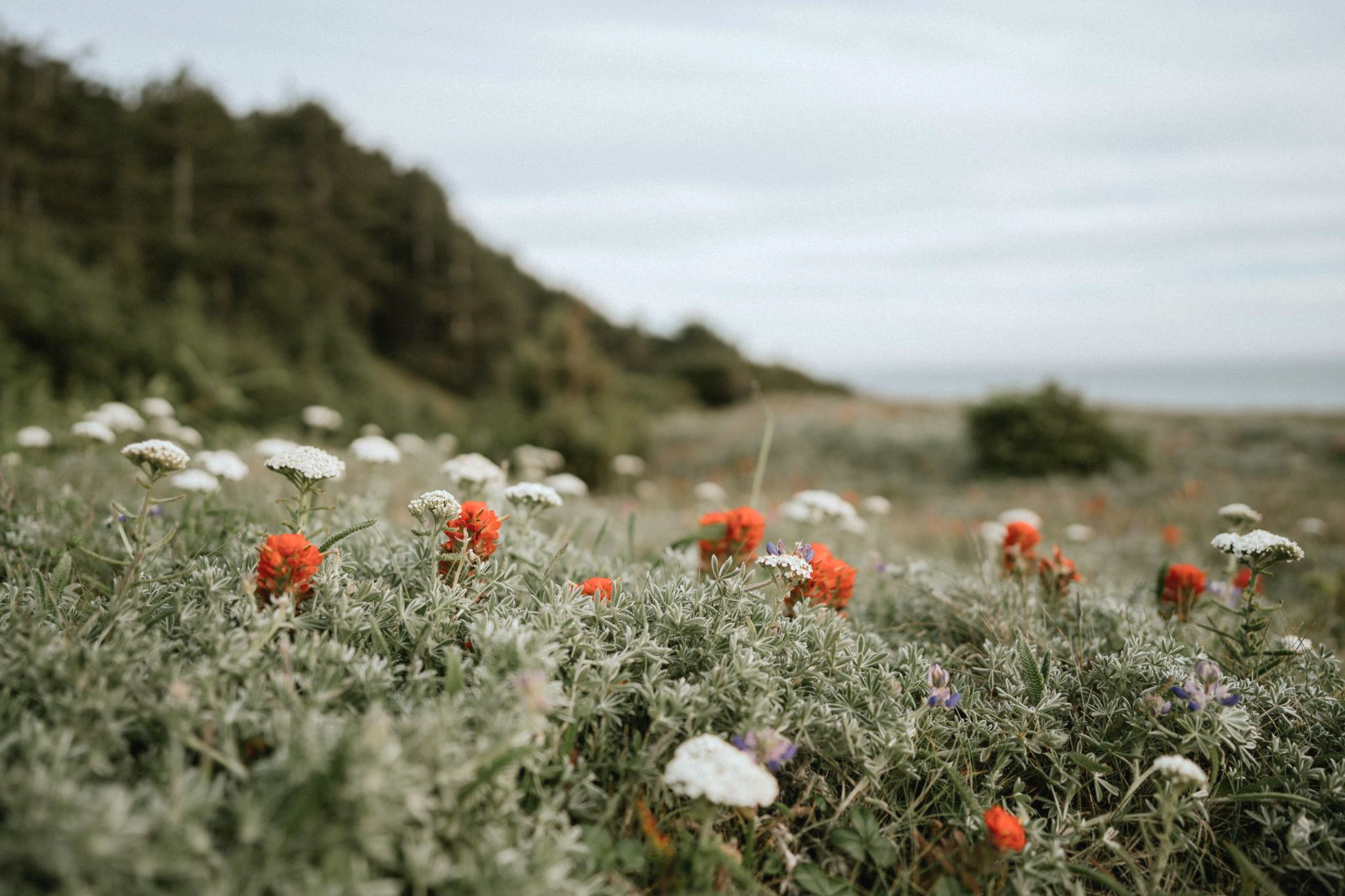 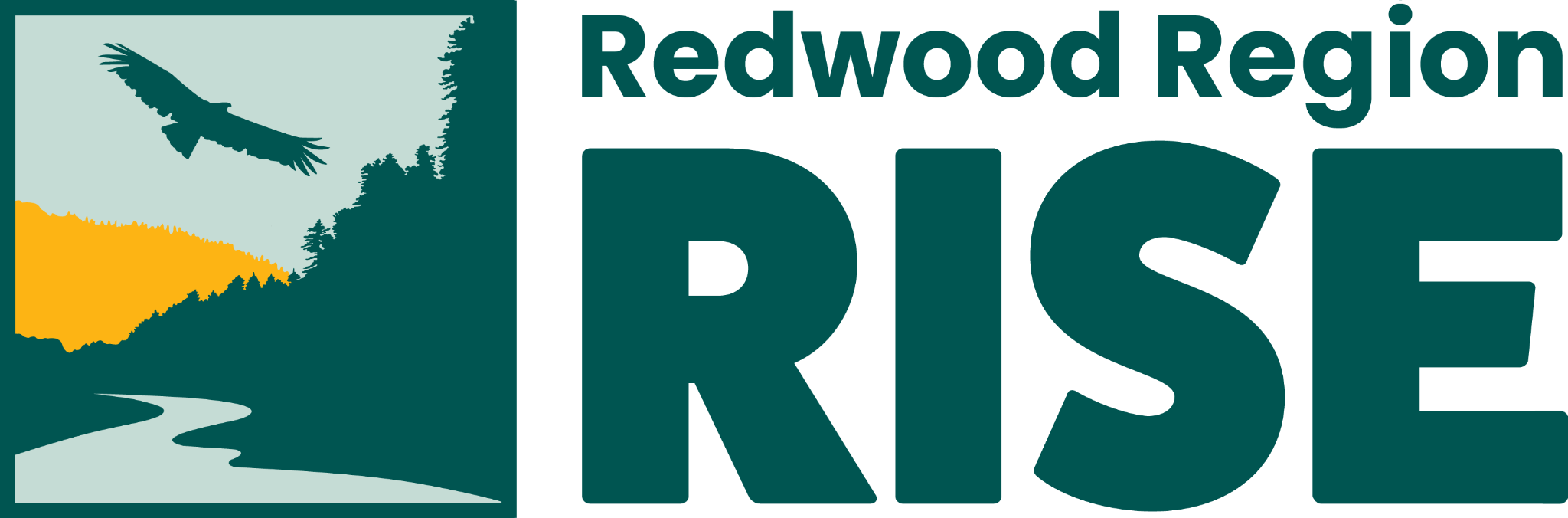 January 25, 2024
Redwood Region RISE (Resilient Inclusive Sustainable Economy) Creating a Shared Agenda for Shared Prosperity in our region
Learn More: bit.ly/Redwood-RISE
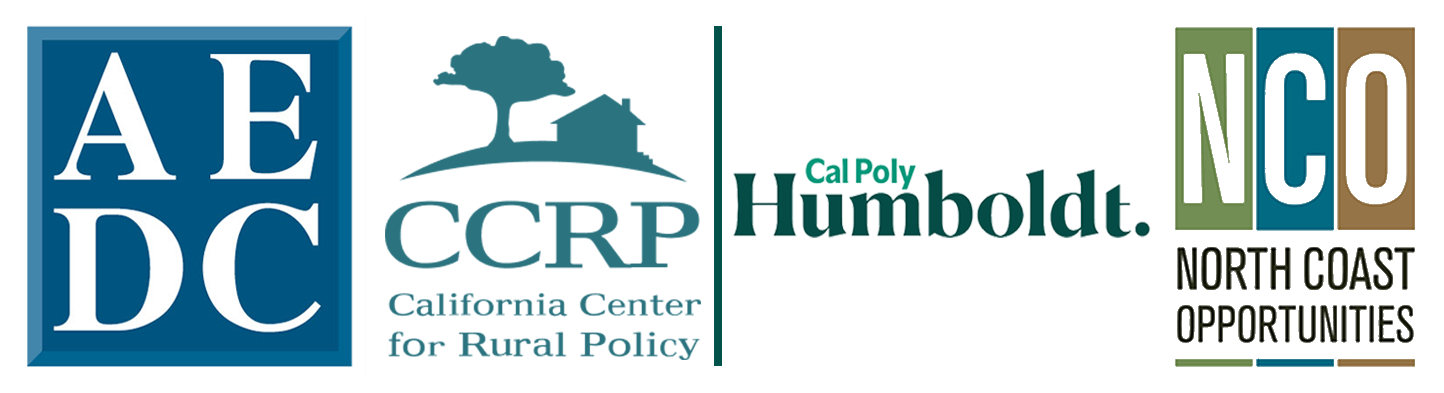 Welcome Everyone / ¡Bienvenidos todos!
You have arrived at the January Collaborative Meeting for Redwood Region RISE (Resilient Inclusive Sustainable Economy).


Please introduce yourself in the chat–name, affiliation (if applicable) and where you are zooming in from: https://native-land.ca/
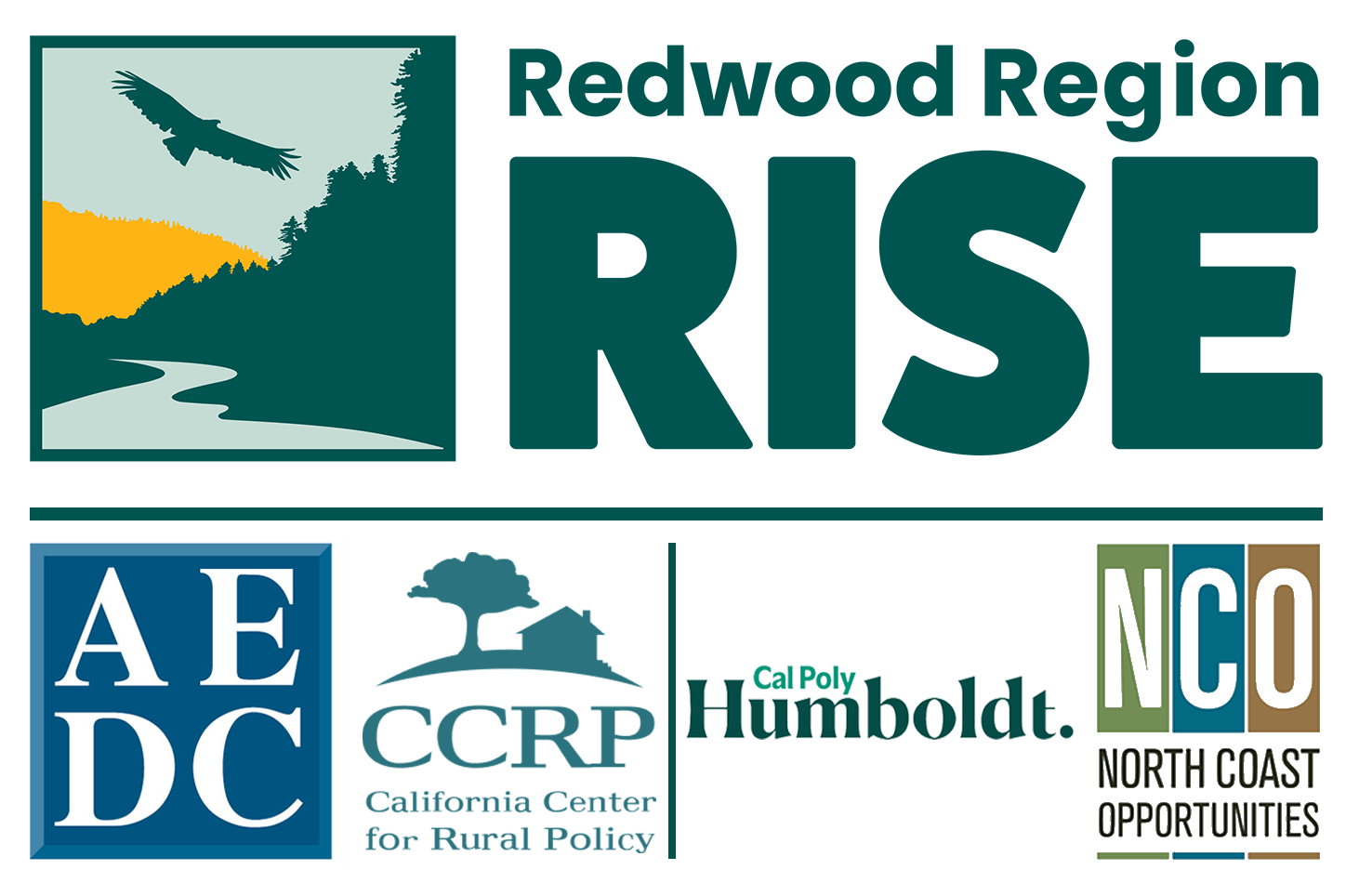 [Speaker Notes: Before moving to housekeeping, lets do the Cal Poly Land Acknowledgement]
Land Acknowledgement
Land Acknowledgement

Redwood Region RISE’s Collaborative is located on the present and ancestral Homeland and unceded territory of Indigenous People. Tribes and Nations in our region include:
Bear River Band of the Rohnerville Rancheria; Big Lagoon Rancheria; Big Valley Band Rancheria; Blue Lake Rancheria; Cahto Tribe; Coyote Valley Band of Pomo Indians; Elem Indian Colony; Elk Valley Rancheria; Guidiville Indian Rancheria; Habematolel Rancheria of Pomo Indians; Hoopa Valley Tribe; Hopland Band of Pomo Indians; Karuk; Koi Nation; Manchester Band of Pomo Indians; Mattole; Middletown Rancheria of Pomo Indians; Pinoleville Pomo Nation; Potter Valley Tribe; Redwood Valley Little River Band of Pomo Indians; Resighini Rancheria; Robinson Rancheria; Round Valley Reservation; Scotts Valley Band of Pomo Indians; Sherwood Valley Rancheria; Tsnungwe; Tolowa; Tolowa Dee-ni' Nation; Trinidad Rancheria; Wailaki; Wiyot; Yurok Tribe.
We make this land acknowledgement in recognition that our words must be matched by action and approach. Learn more: "What Good Is a Land Acknowledgment?"
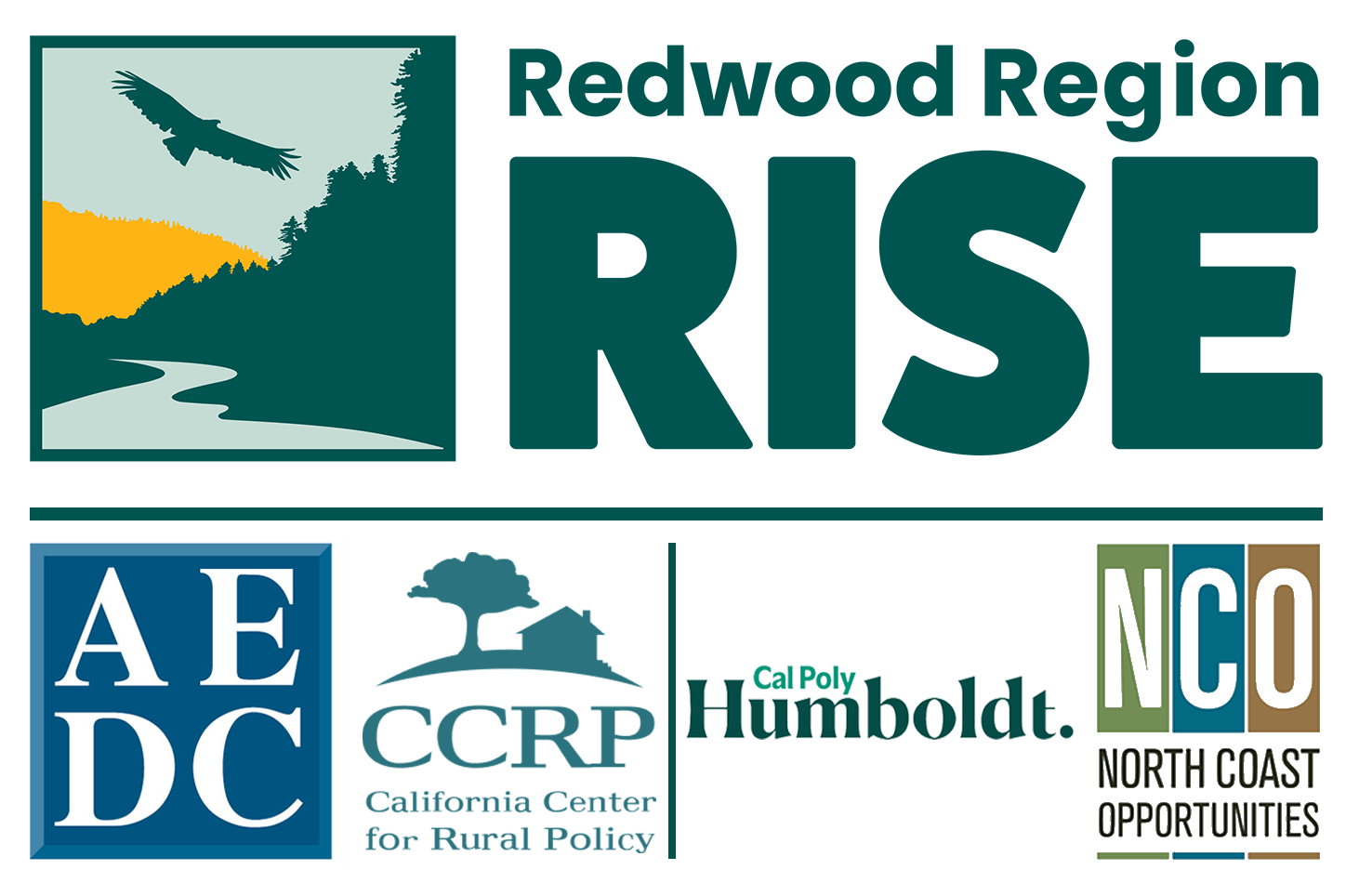 [Speaker Notes: Before moving to housekeeping, lets do the Cal Poly Land Acknowledgement]
Some Housekeeping Notes

Team👋🏽
Welcome! 
Spanish Interpretations are available
Speak at a manageable pace → and let us know if we aren’t!
Questions in chat → we gather & answer your questions
Please mute your microphone while in the public Zoom room.
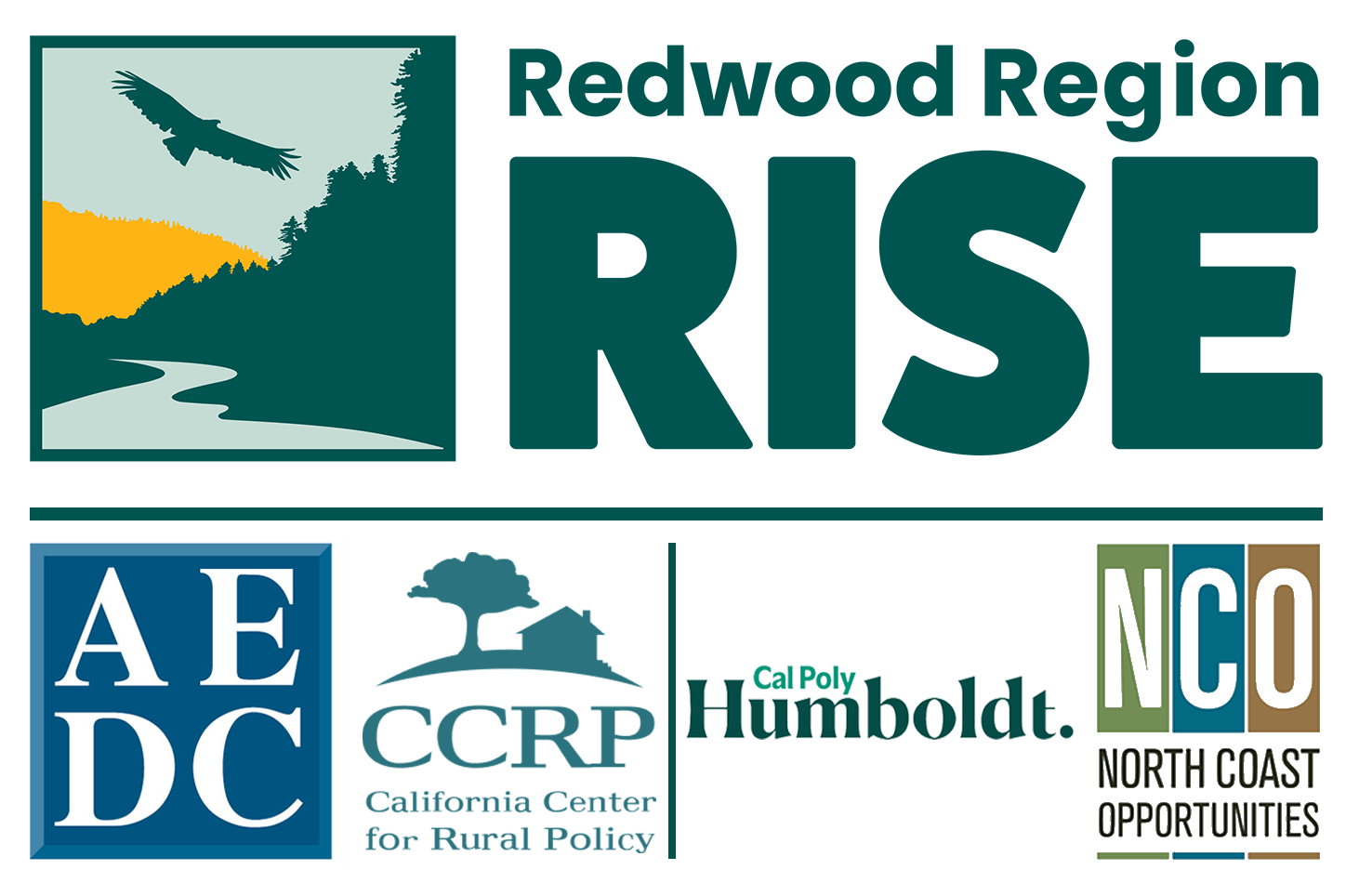 Agenda for today’s meeting
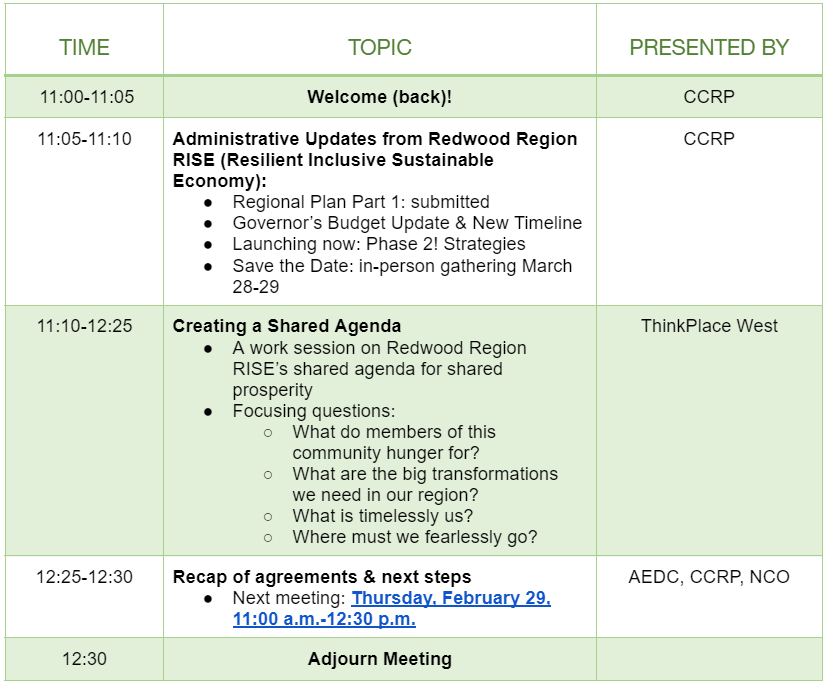 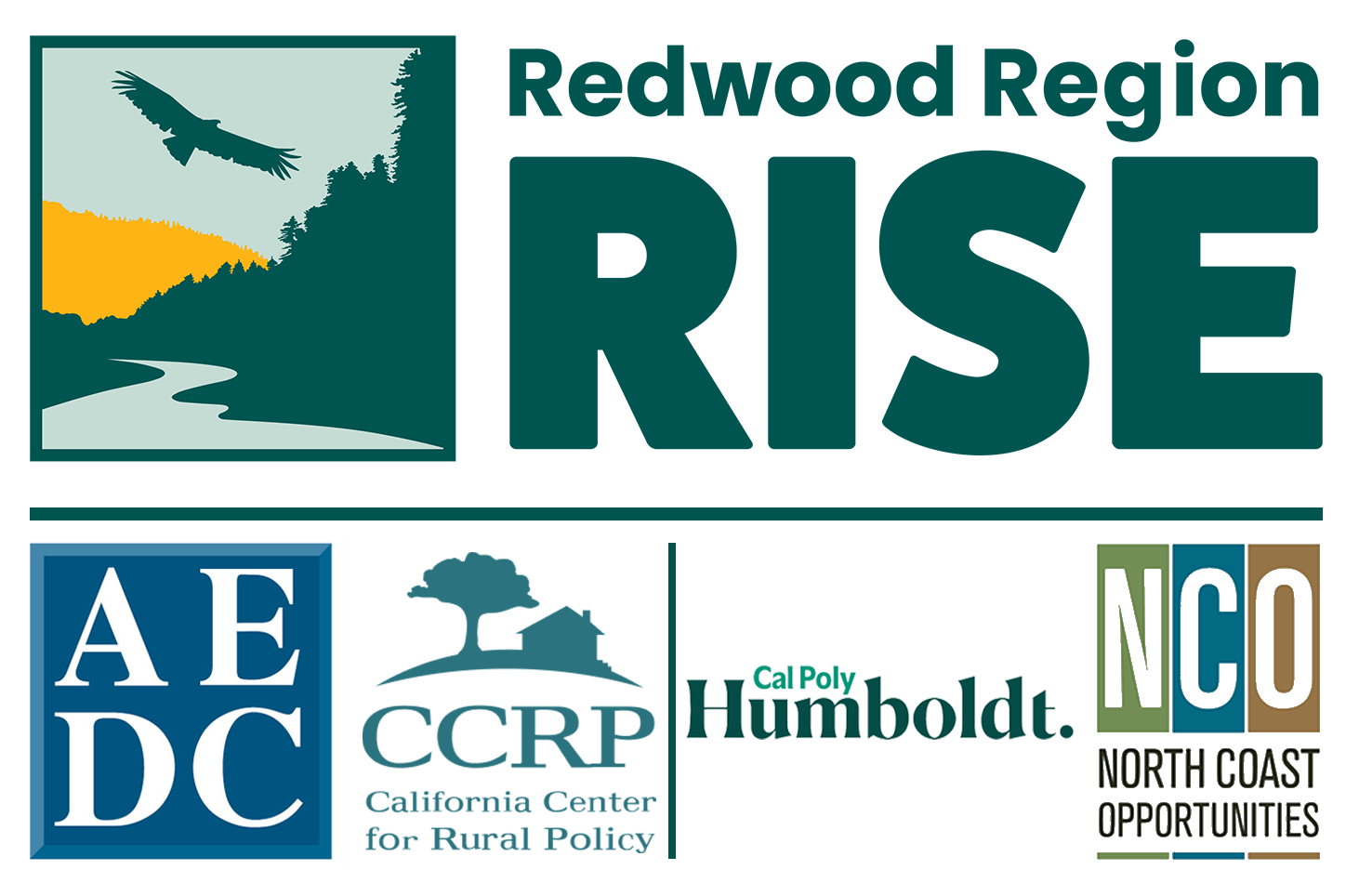 Administrative Updates RRRISE

Regional Plan Part 1: Submitted!
Governor’s Budget Update & New Timeline
Partner Directory
Strategies Phase kick-off
Save the Date: in-person gathering: March 28-29
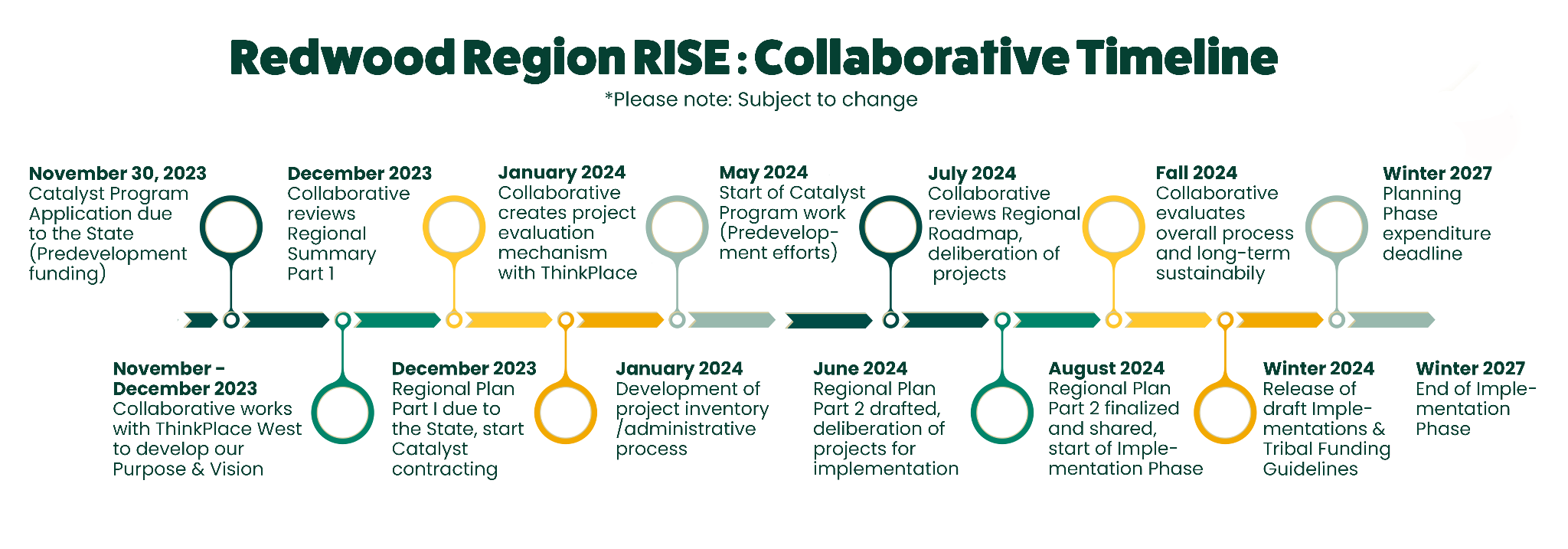 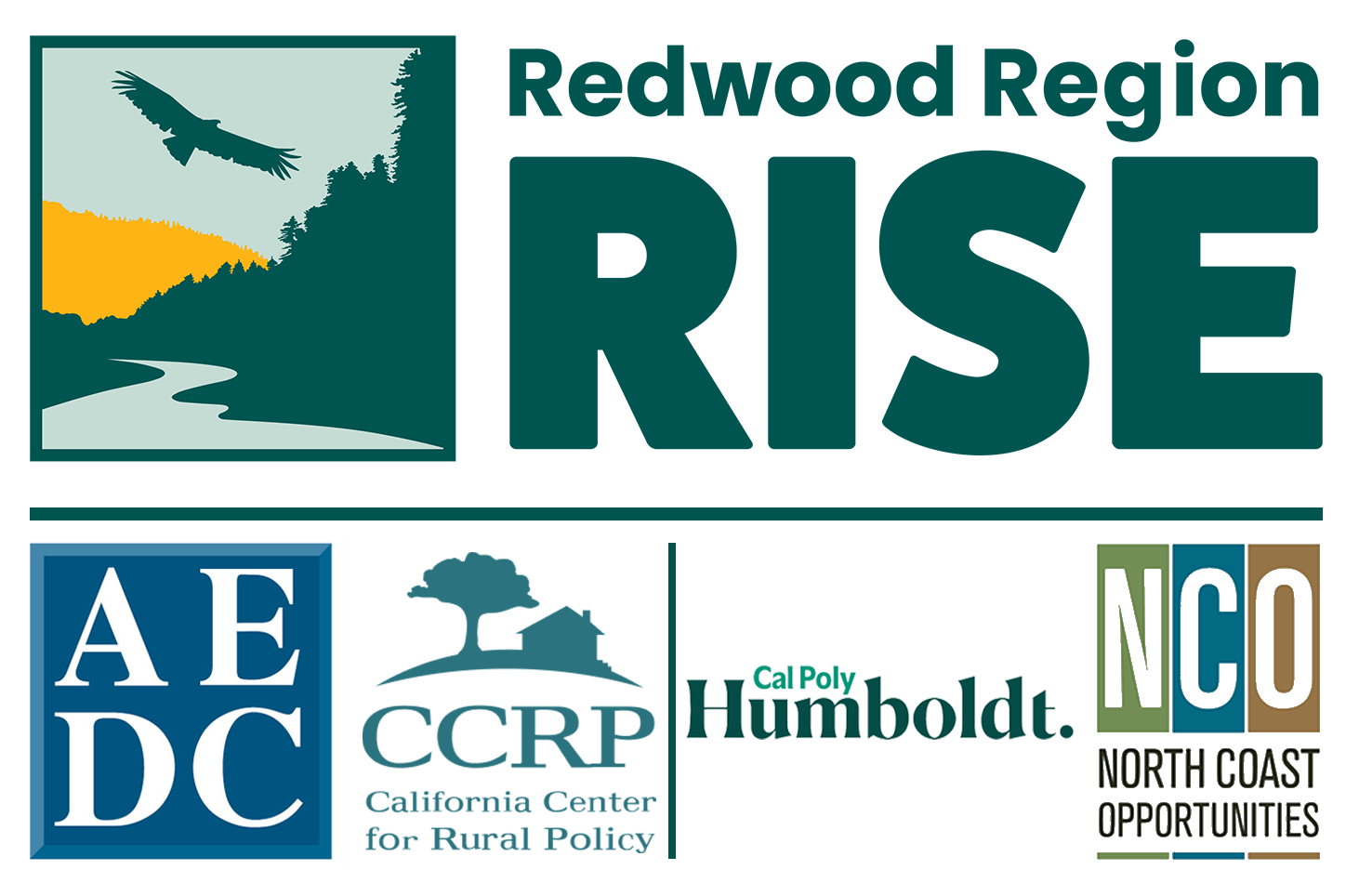 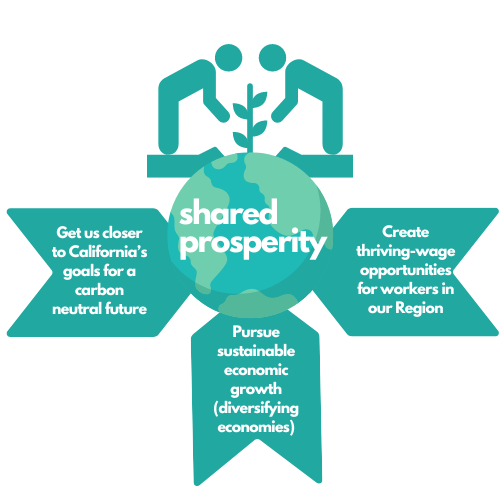 Overall shared agenda
Through Jobs First, Redwood Region RISE aims to:
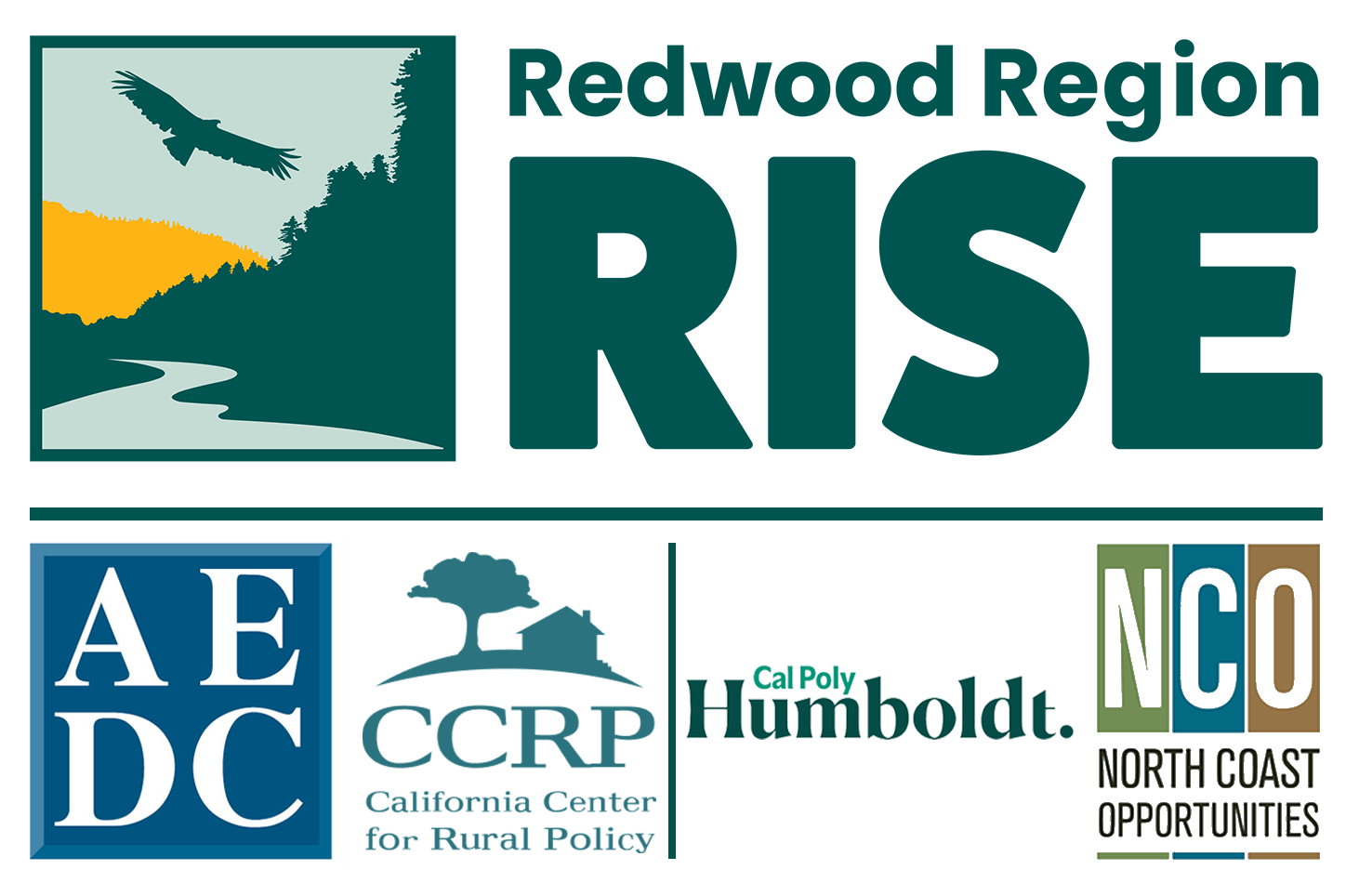 [Speaker Notes: Note to self: make sure document is dropped in chat.
What shared agenda should this collaborative set internally and with the state through this regional plan that creates deep impact and advantages this region in the space of jobs that are good for people and the planet?]
Collaborative Bodies: Flow Chart
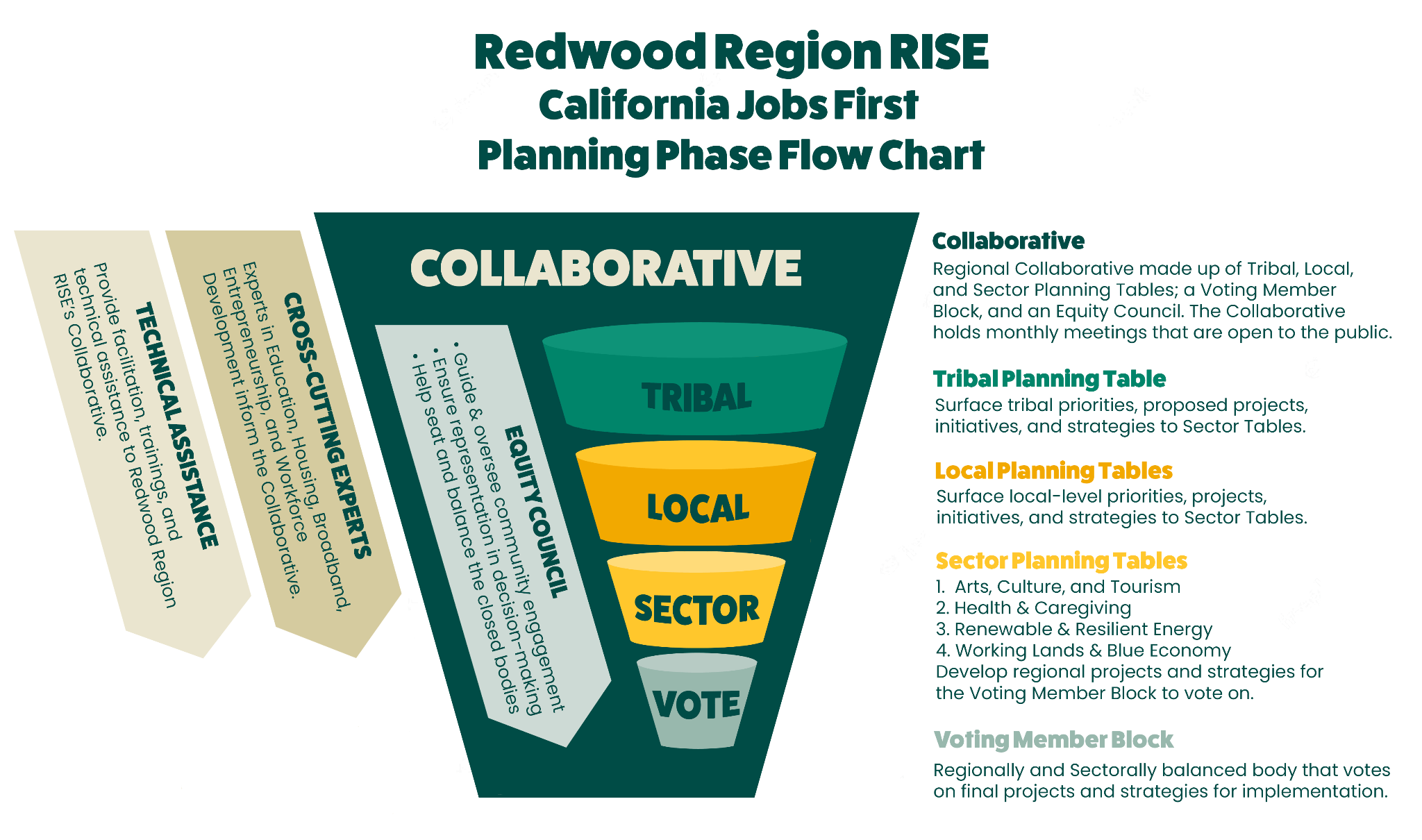 California Jobs First is a $600 million statewide initiative designed to promote a sustainable and equitable recovery from 
the economic distress of COVID-19.
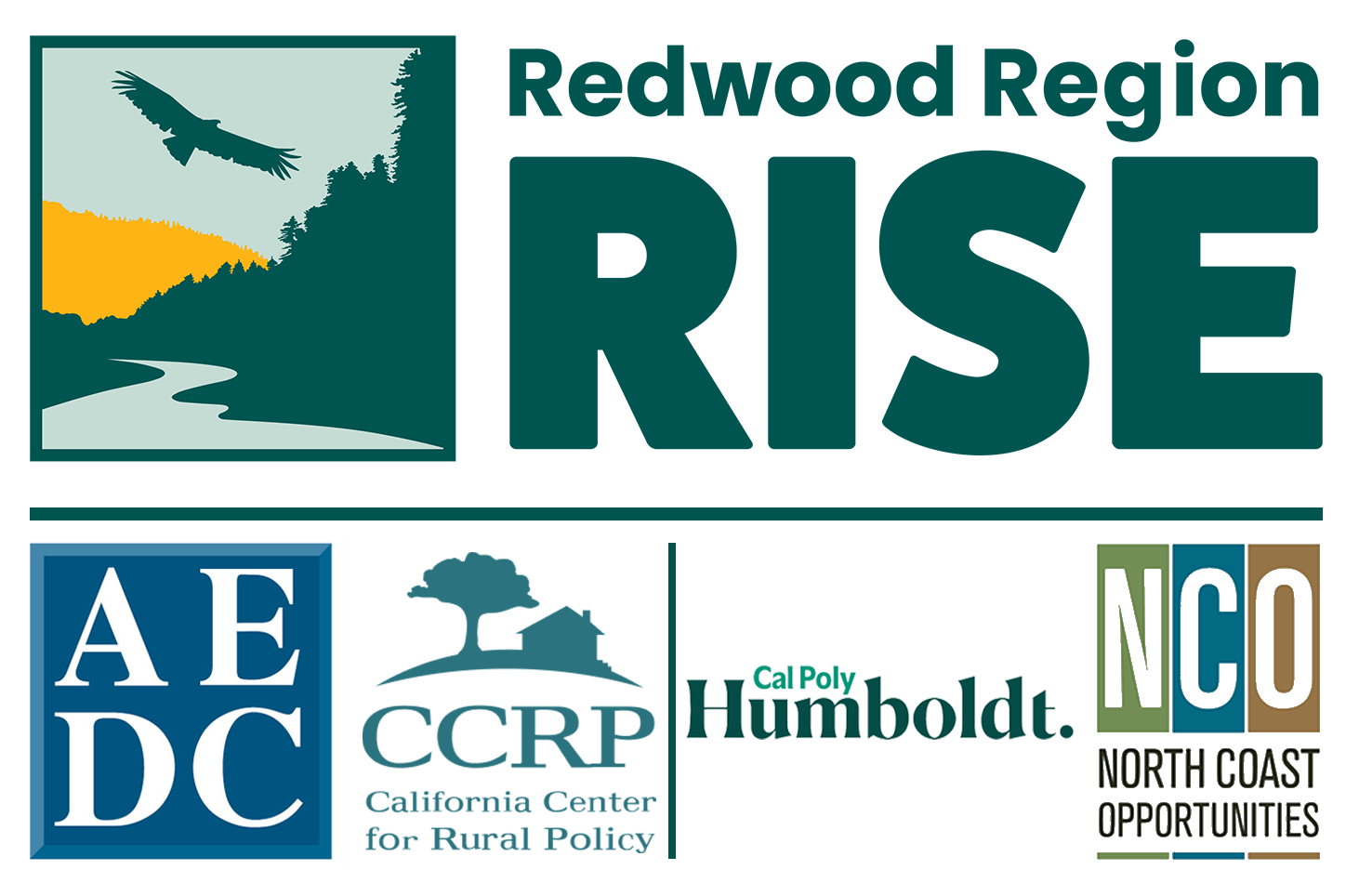 [Speaker Notes: This is an opportunity created by this initiative, and we have an opportunity to take this up in a way that is uniquely ours.  What shared agenda can we create in this moment of crisis to create opportunity for economic & social justice transformation?]
Redwood Region, where are you?
Who’s represented here today?
If you woke up tomorrow and shared prosperity is real, what do you see?
Three words for what Shared Prosperity IS
Three words for what shared prosperity IS NOT
Click the link in the chat to respond.
Having technical trouble? Enter your answer into chat and we’ll enter it for you.
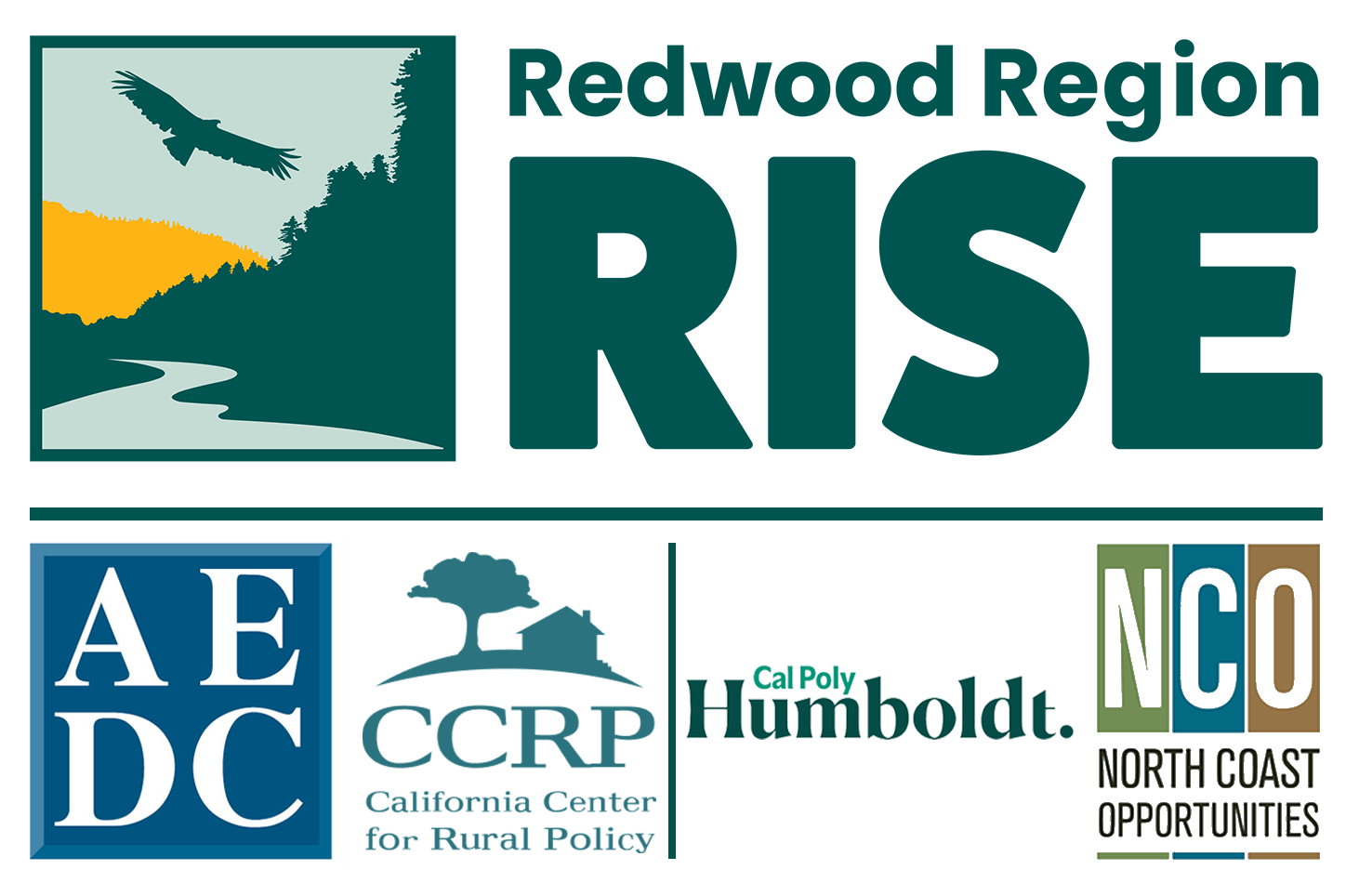 [Speaker Notes: We are doing this work together, let’s start this work by becoming present to who is in the room today and how our region is represented.  and how do we even begin to think about shared prosperity we have some warm up exercises to put us in that frame of mind.]
Results
[Speaker Notes: Read out at a high level]
Building a shared agenda-lets get started
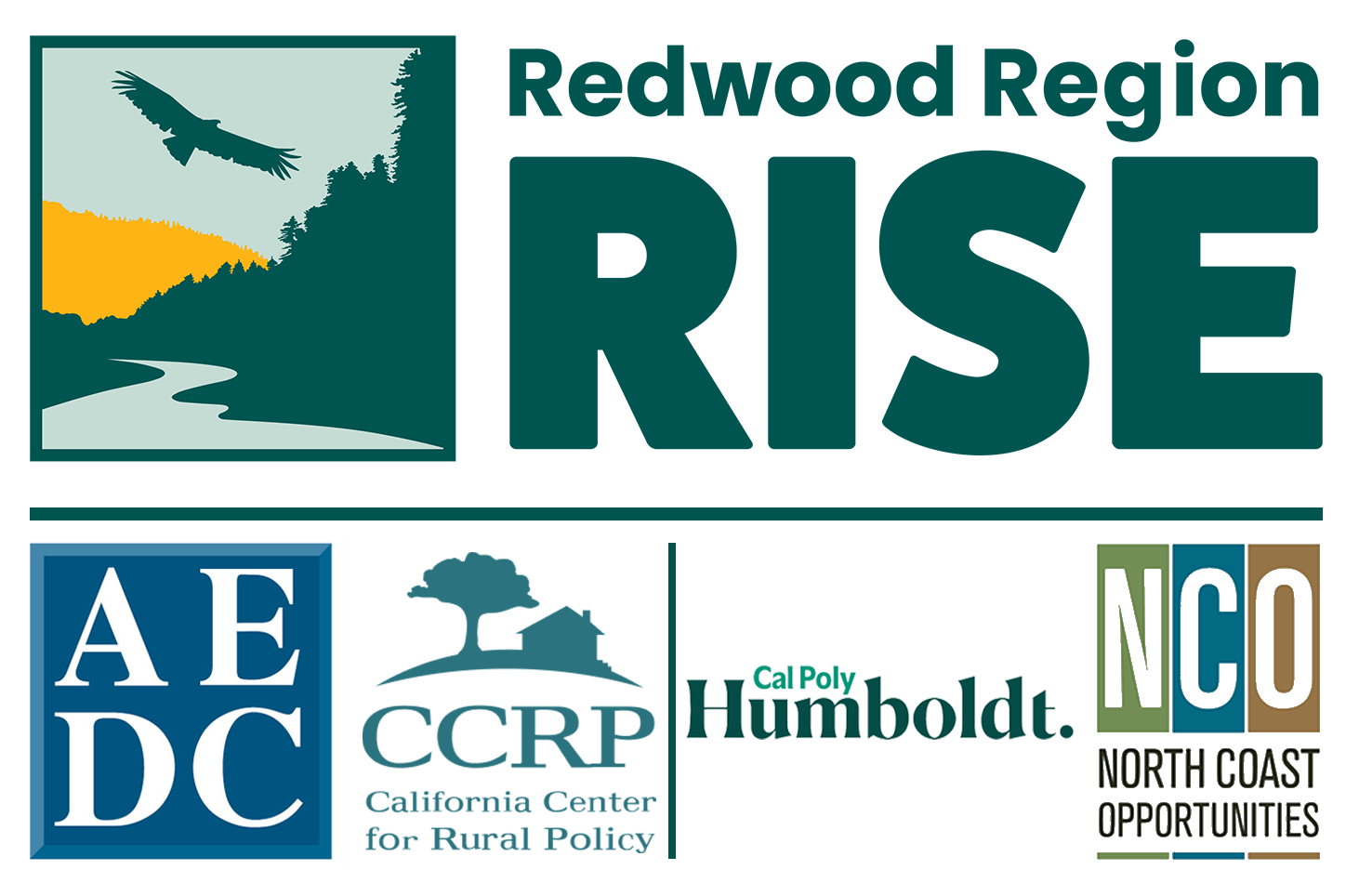 [Speaker Notes: We are going to take you through a series of questions to get us started, surfacing what is important and relevant across the region as well as our differences, and that is ok.]
What permissions do we give ourselves today so that we are successful in kicking this process off in a concrete way?

Give yourself permission to use your tacit knowledge and accumulated experience as you develop responses to the questions and conversations in small groups
Give yourself permission to dream and explore, because this is iterative
There will be space for others to weigh in, informed by research and community conversations, but for each of you here to today, we invite you to lean in and make this tangible so that it is real
Good enough, will give us momentum to keep thinking in this way
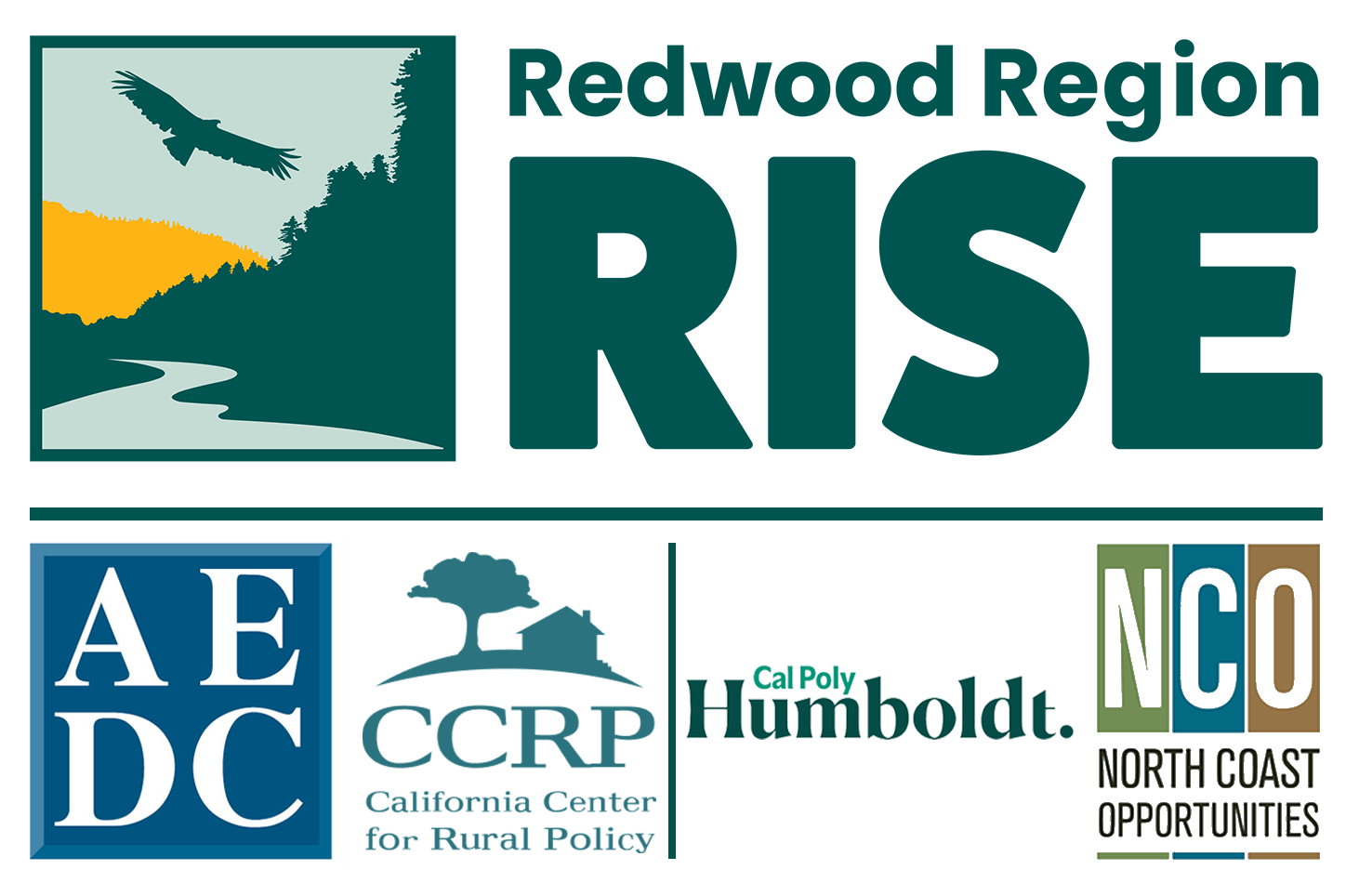 Here is the plan

First, Break Outs for first three questions

In between we will share out 

Then, Break Out and we all work on 4th question 
Finally, Reflection
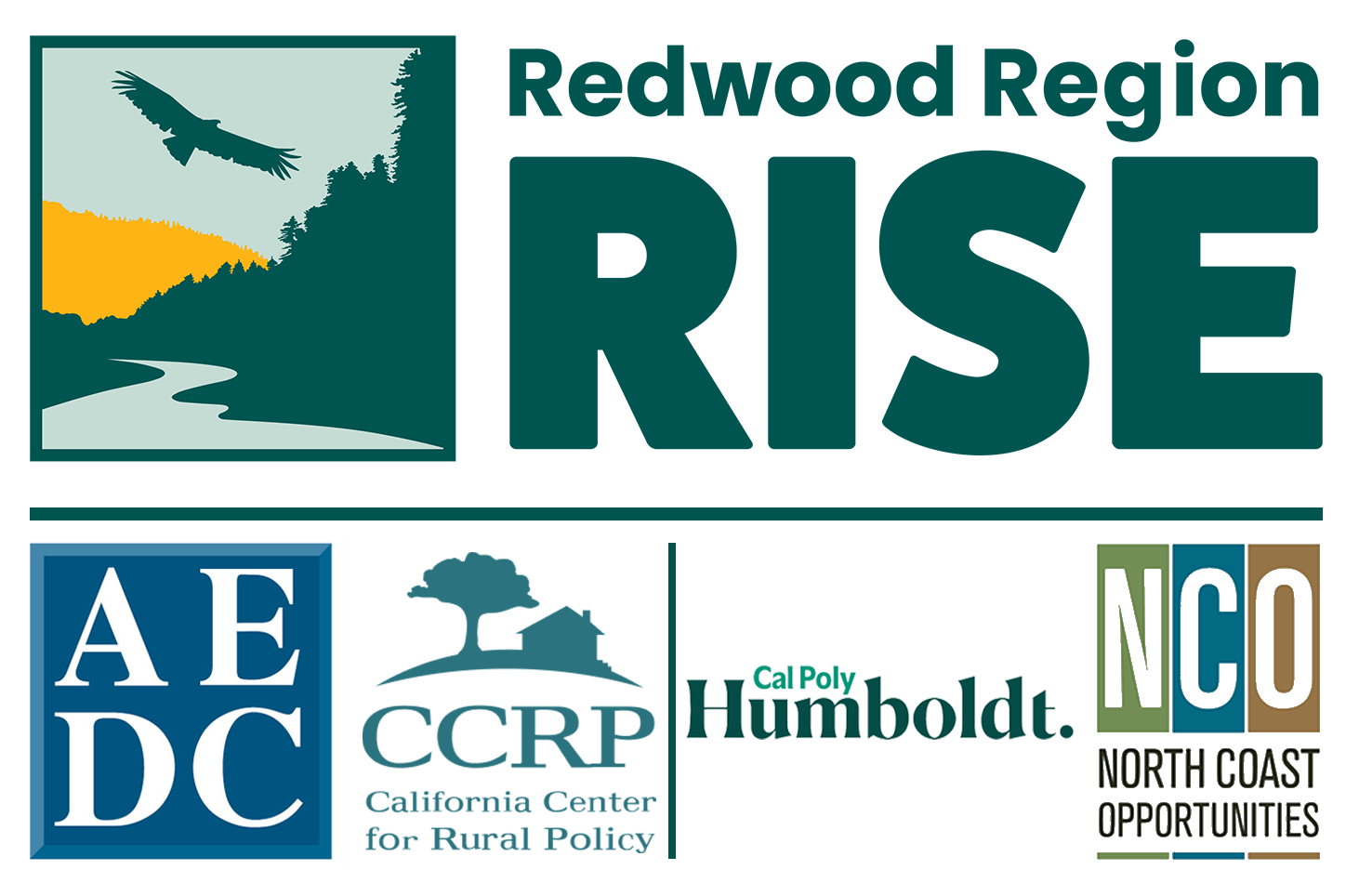 Break Out Groups - Focusing Questions
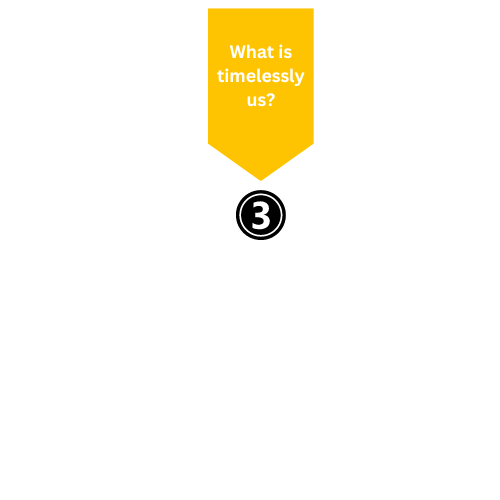 Mentimeter Group 3
What question do you want to grapple with?
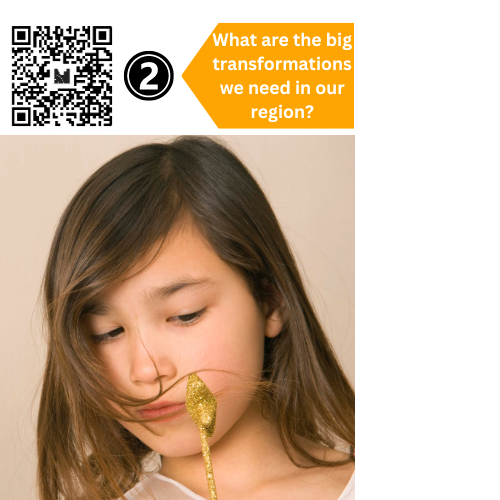 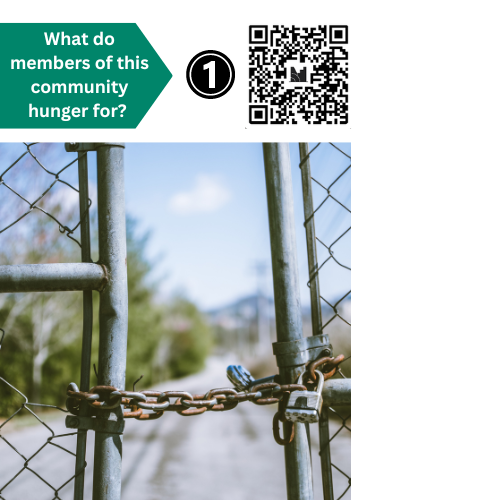 Redwood Region RISE shared agenda for shared prosperity
Mentimeter Group 2
Mentimeter Group 1
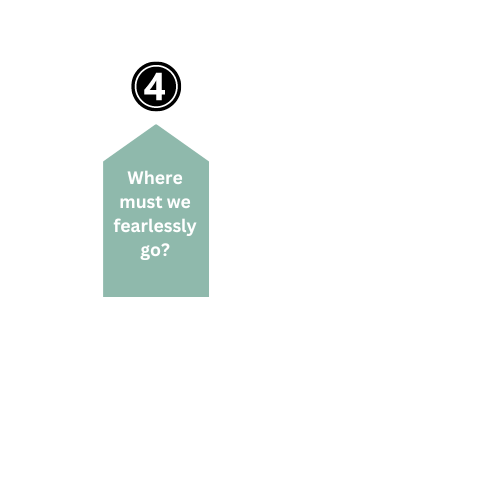 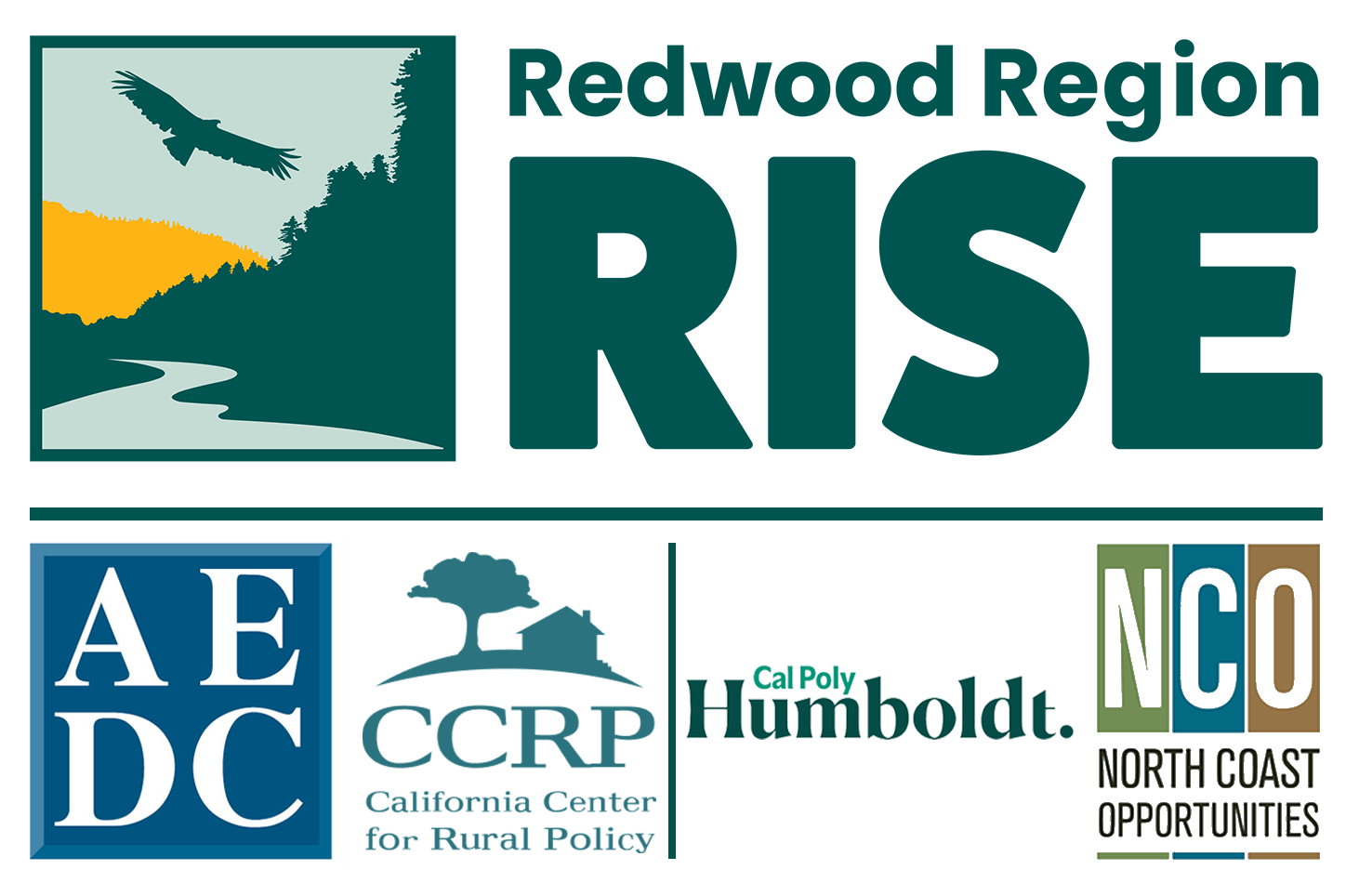 Links to each poll are in the chat
Grab a sticky as a facilitator if you need to capture what the group is discussing
What keeps coming up over and over as barriers and problems? 

What is clearly standing out for the group as the things the community is hungering for?
Group 1 Mentimeter Group 1
These are the poll questions in Mentimeter, in case your group is unable to use the poll
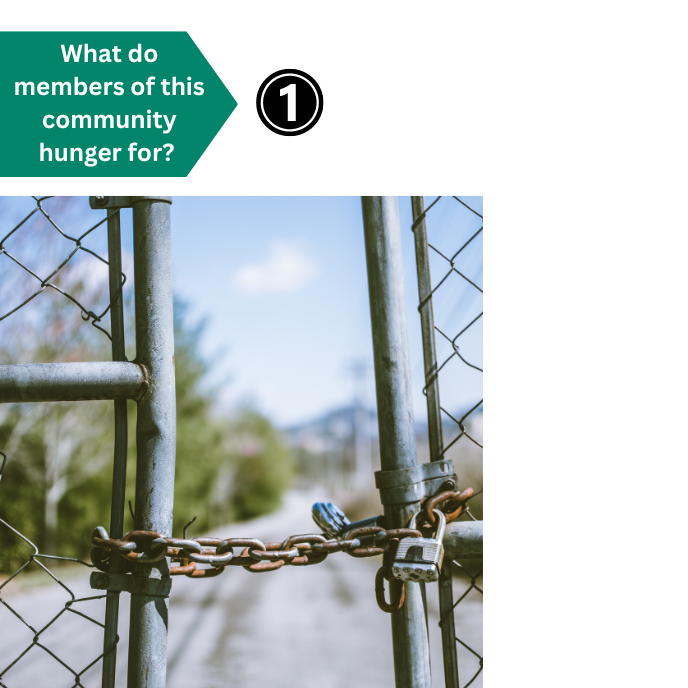 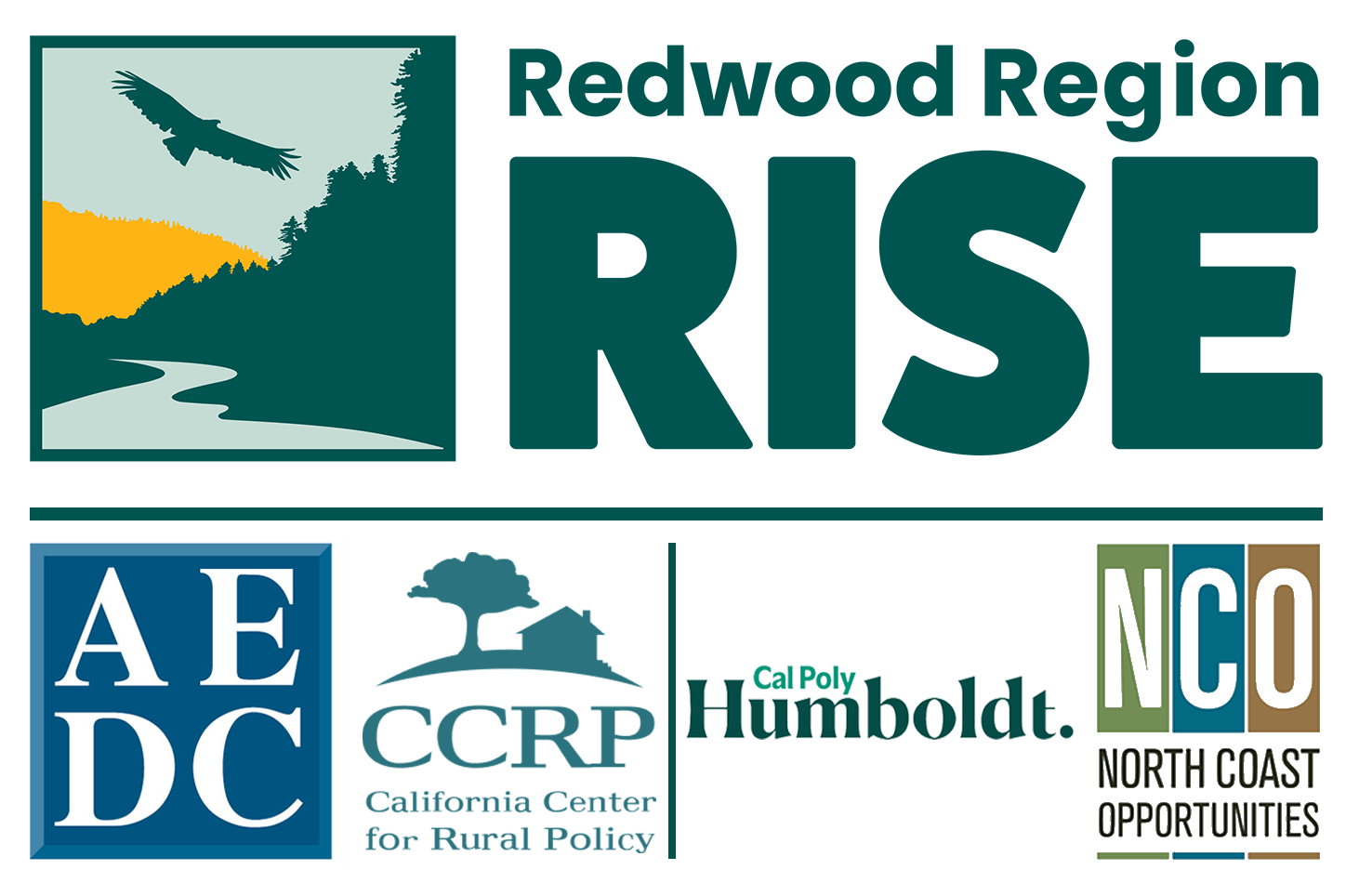 Grab a sticky as a facilitator if you need to capture what the group is discussing
Group 2
Mentimeter Group 2
If you could wave a magic wand, what are the big social and economic issues you would fix today?

What is clearly standing out for the group as the big transformations we need in our region?
These are the poll questions in Mentimeter, in case your group is unable to use the poll
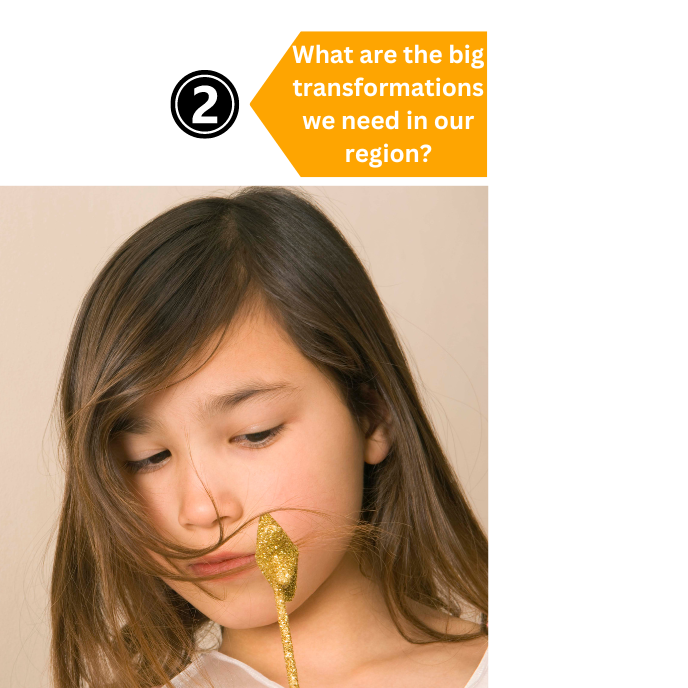 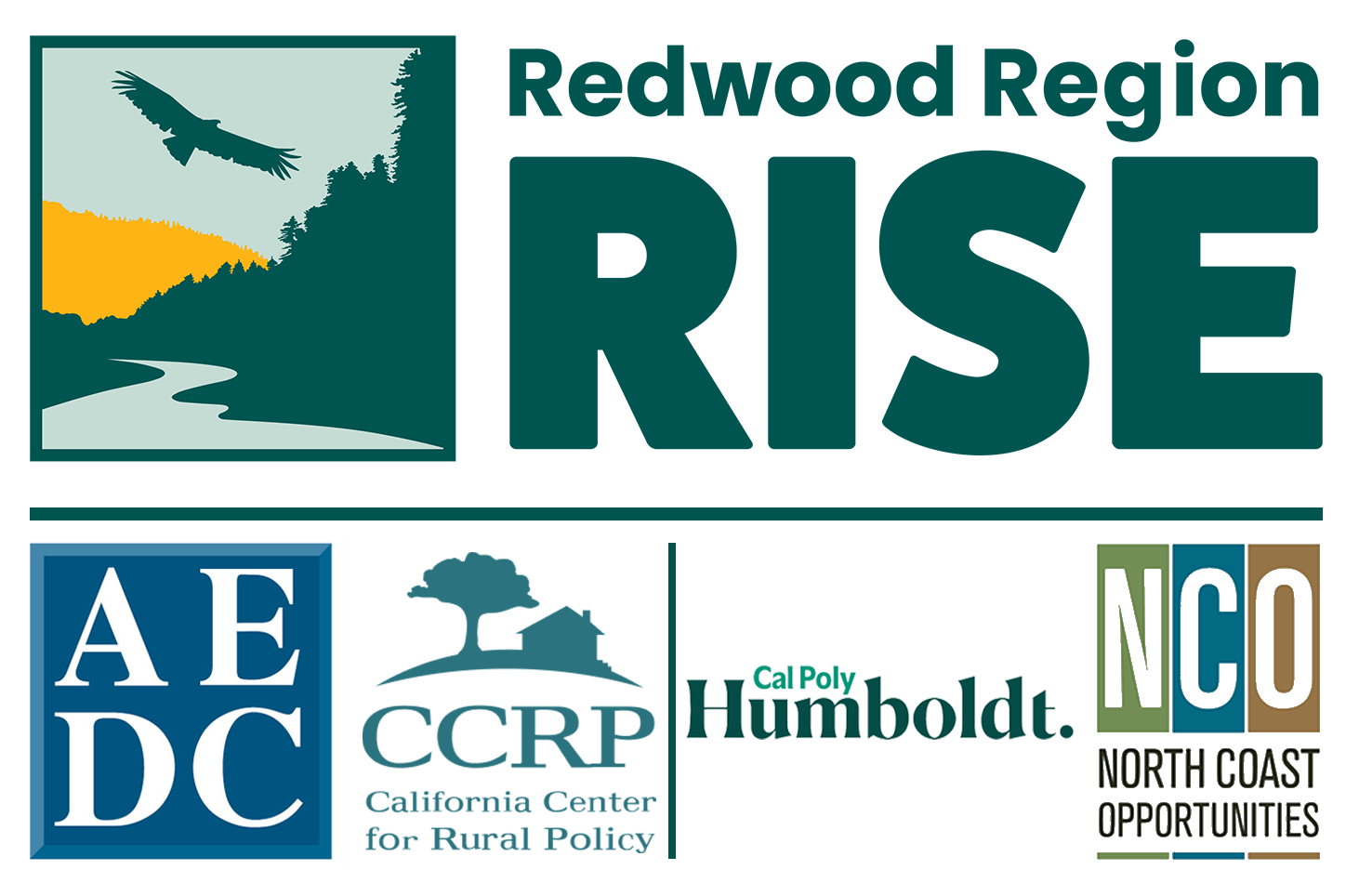 Grab a sticky as a facilitator if you need to capture what the group is discussing
What about this region sustains us and can propel us forward?

What is clearly standing out for the group as timelessly us?
Group 3
Mentimeter Group 3
These are the poll questions in Mentimeter, in case your group is unable to use the poll
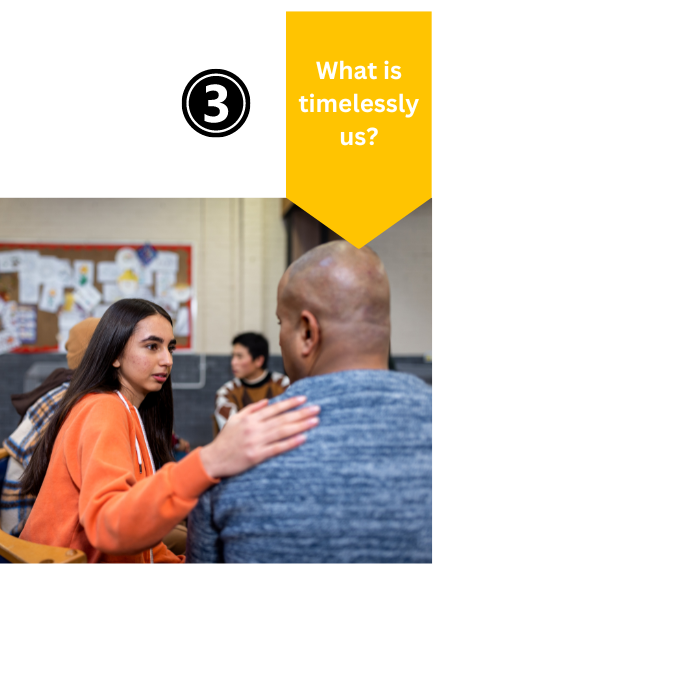 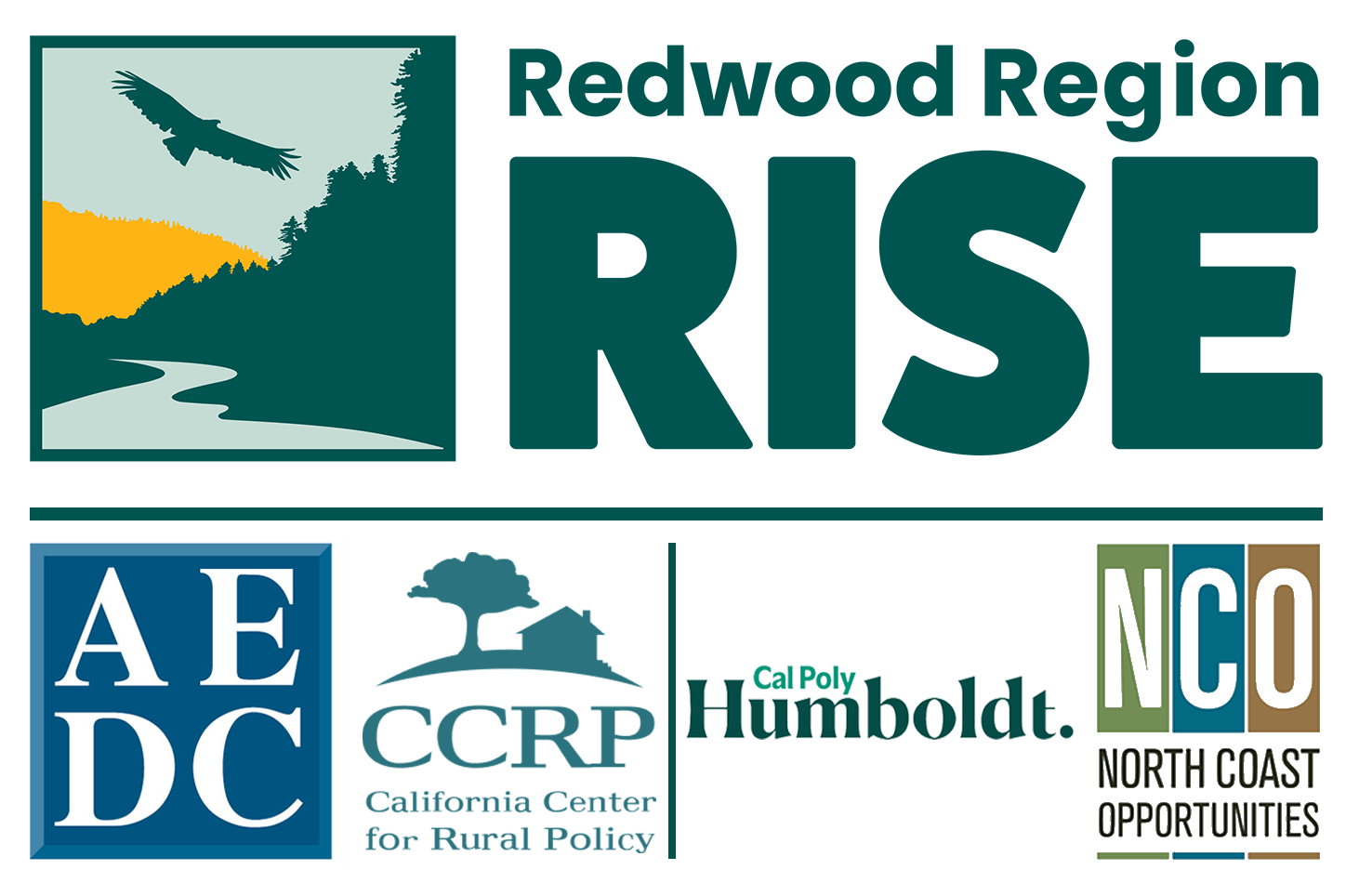 Break Out Groups - Focusing Questions
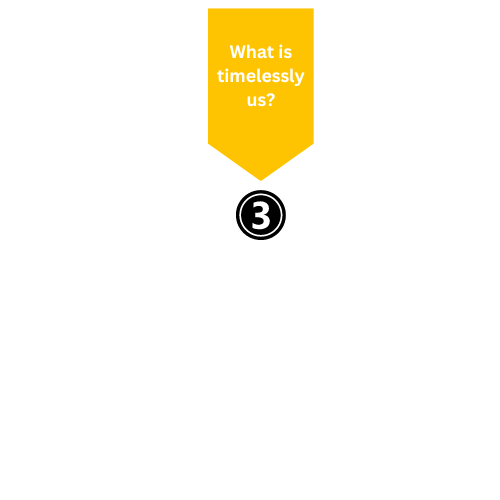 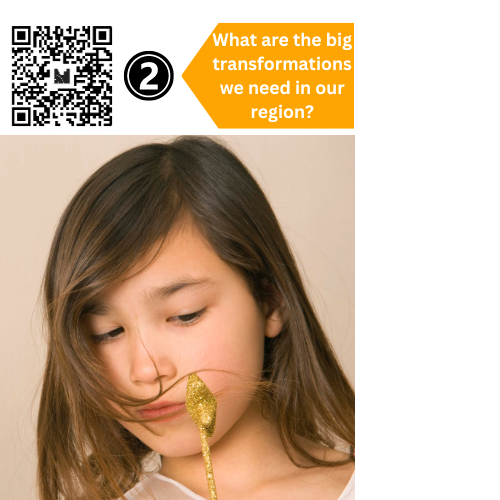 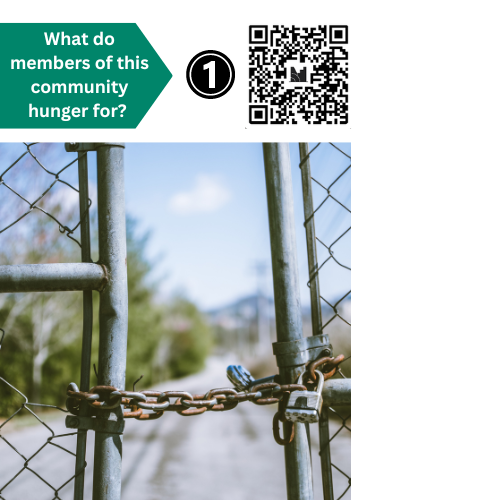 Redwood Region RISE shared agenda for shared prosperity
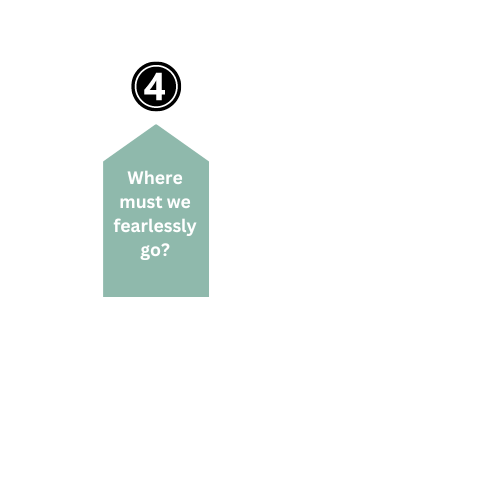 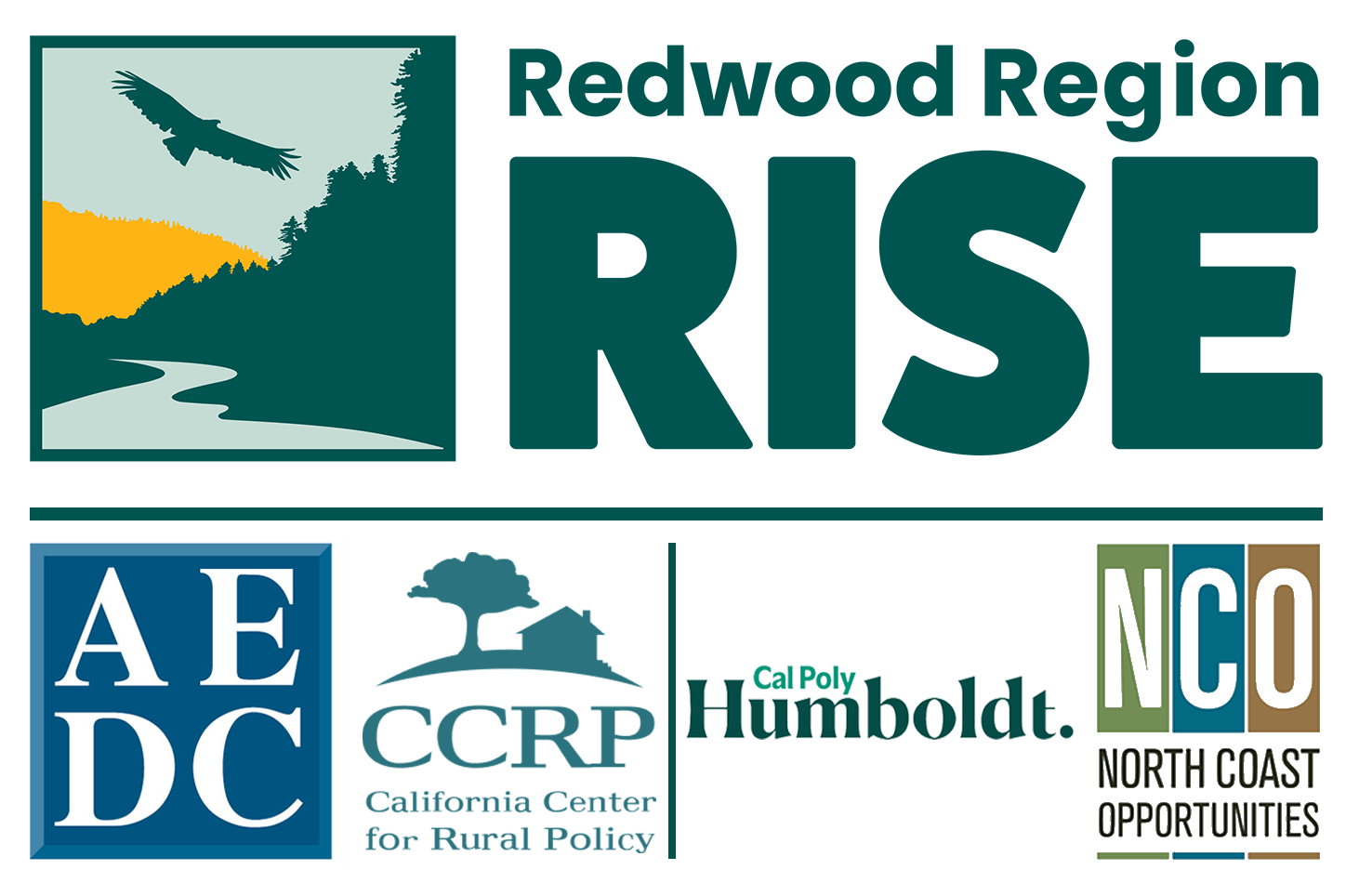 Walking through our work

Group 
Group 
Group 
After we share out we are going to respond to the final question, 
“Where must we fearlessly go?” 
Use this as your focusing question as we walk through the answers you’ve created together. Then we will go into breakouts to collect and discuss your thoughts on where must we fearlessly go.
Mentimeter results
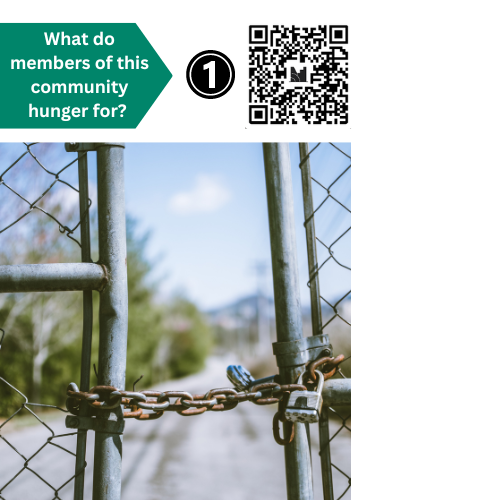 Mentimeter Results
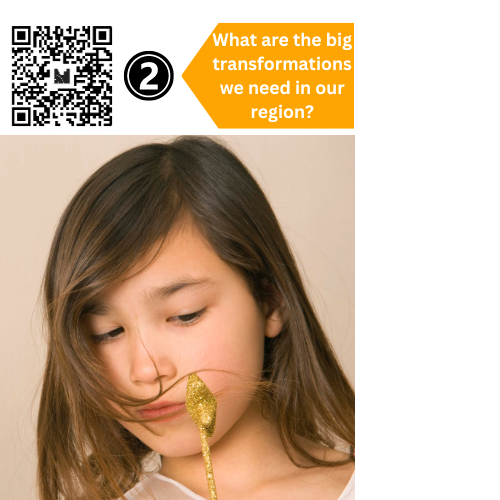 Mentimeter results
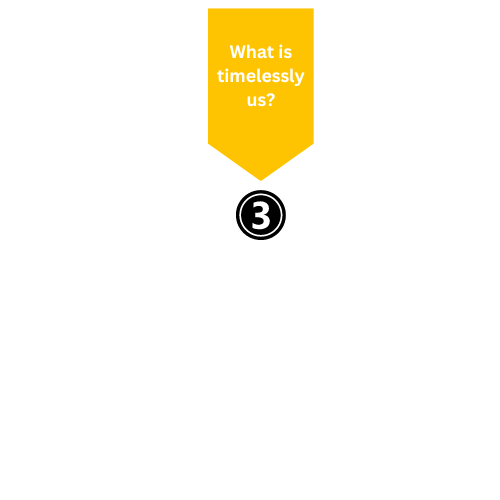 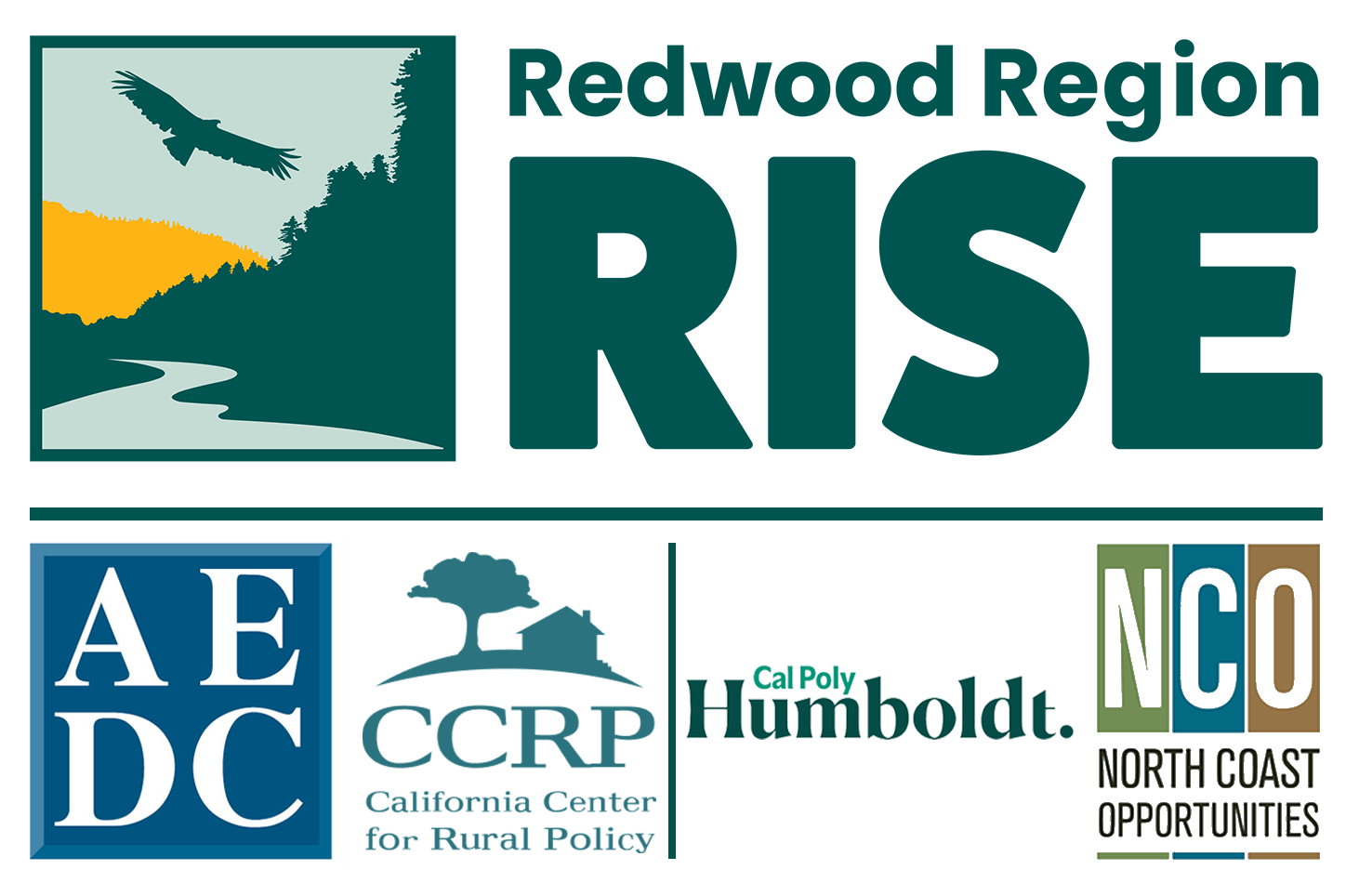 Grab a sticky as a facilitator if you need to capture what the group is discussing
Now we will go into four random Breakout Groups to answer Question 4, using mentimeter
Mentimeter Group 4
These are the poll questions in Mentimeter, in case your group is unable to use the poll
What must we courageously and collectively do to make the most of this opportunity?

What is clearly standing out for the group as where we must fearlessly go?
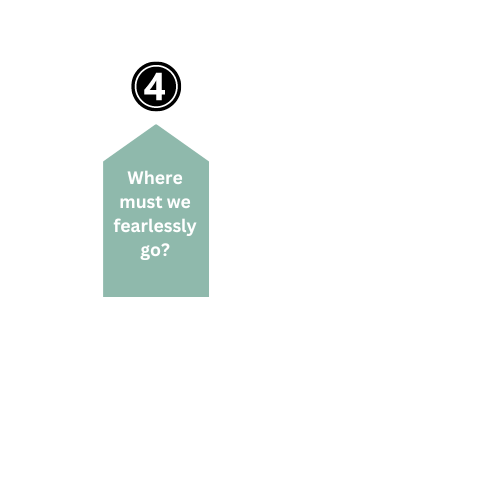 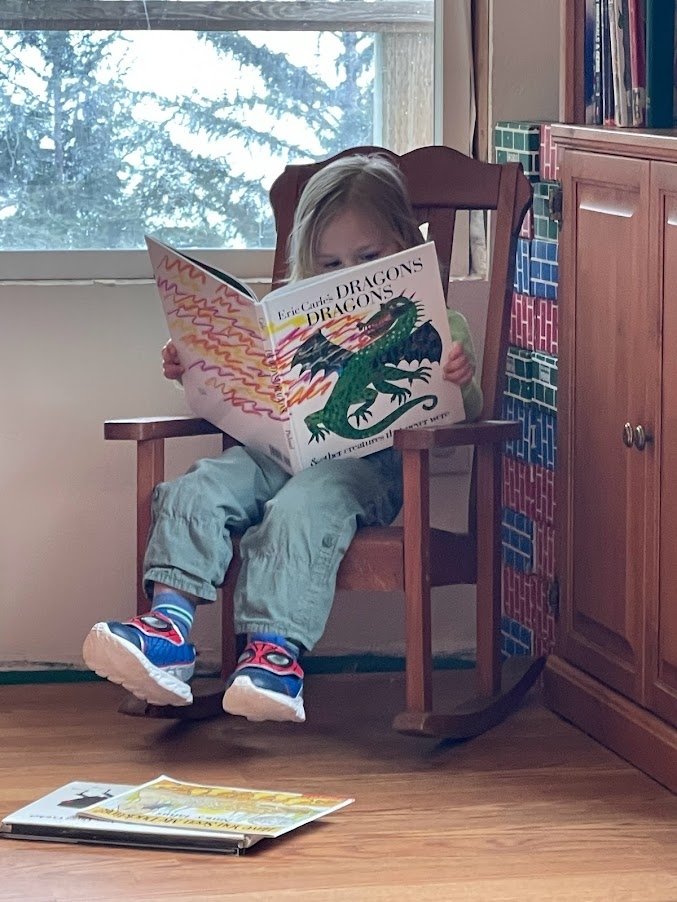 Mentimeter results
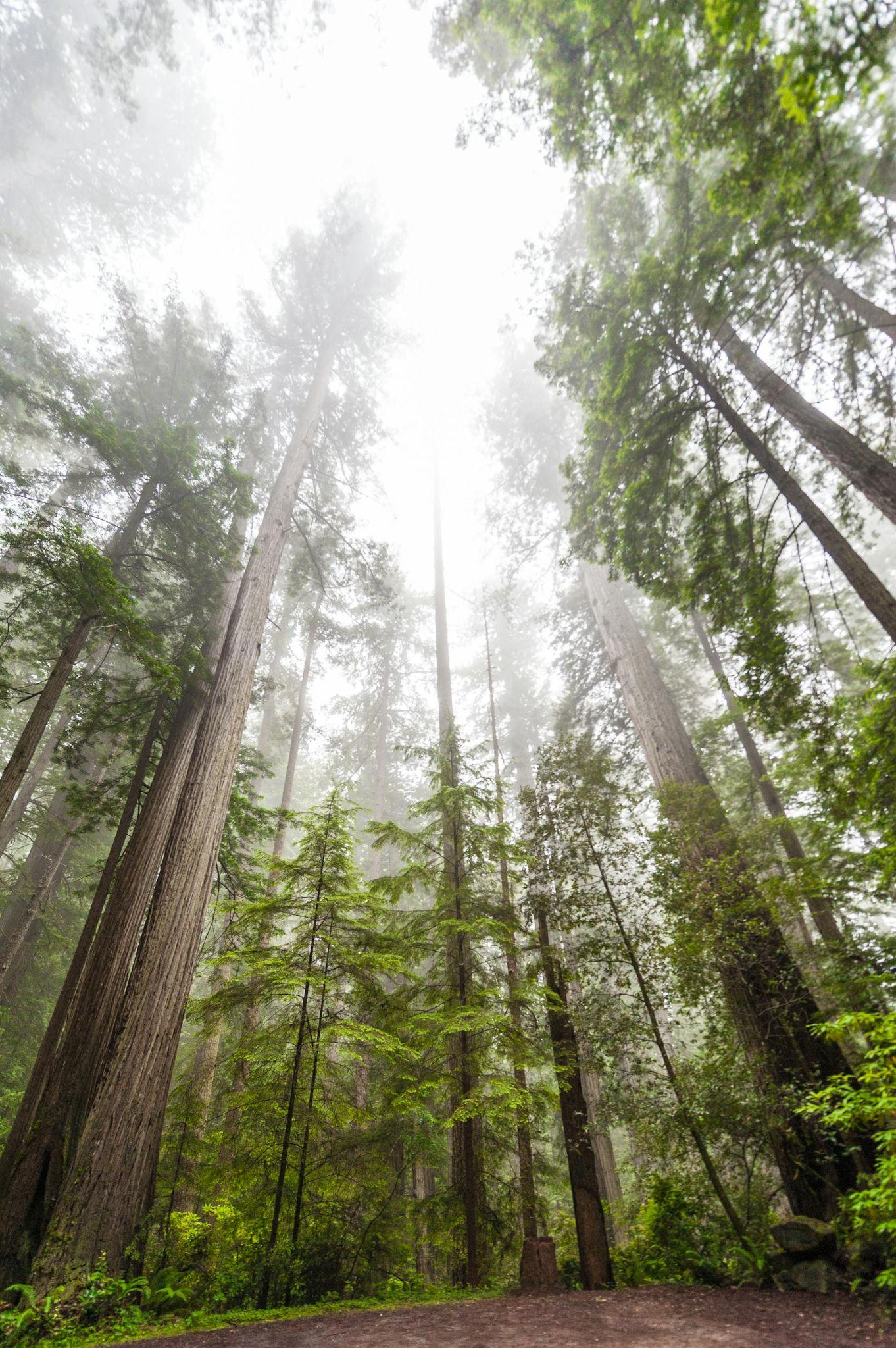 Reflecting

Take some time to reflect

What are some thoughts and ideas on how we continue to build on this shared agenda across the region?
Drop your comments in the chat
and participate in our
Mentimeter Poll

Mentimeter Results
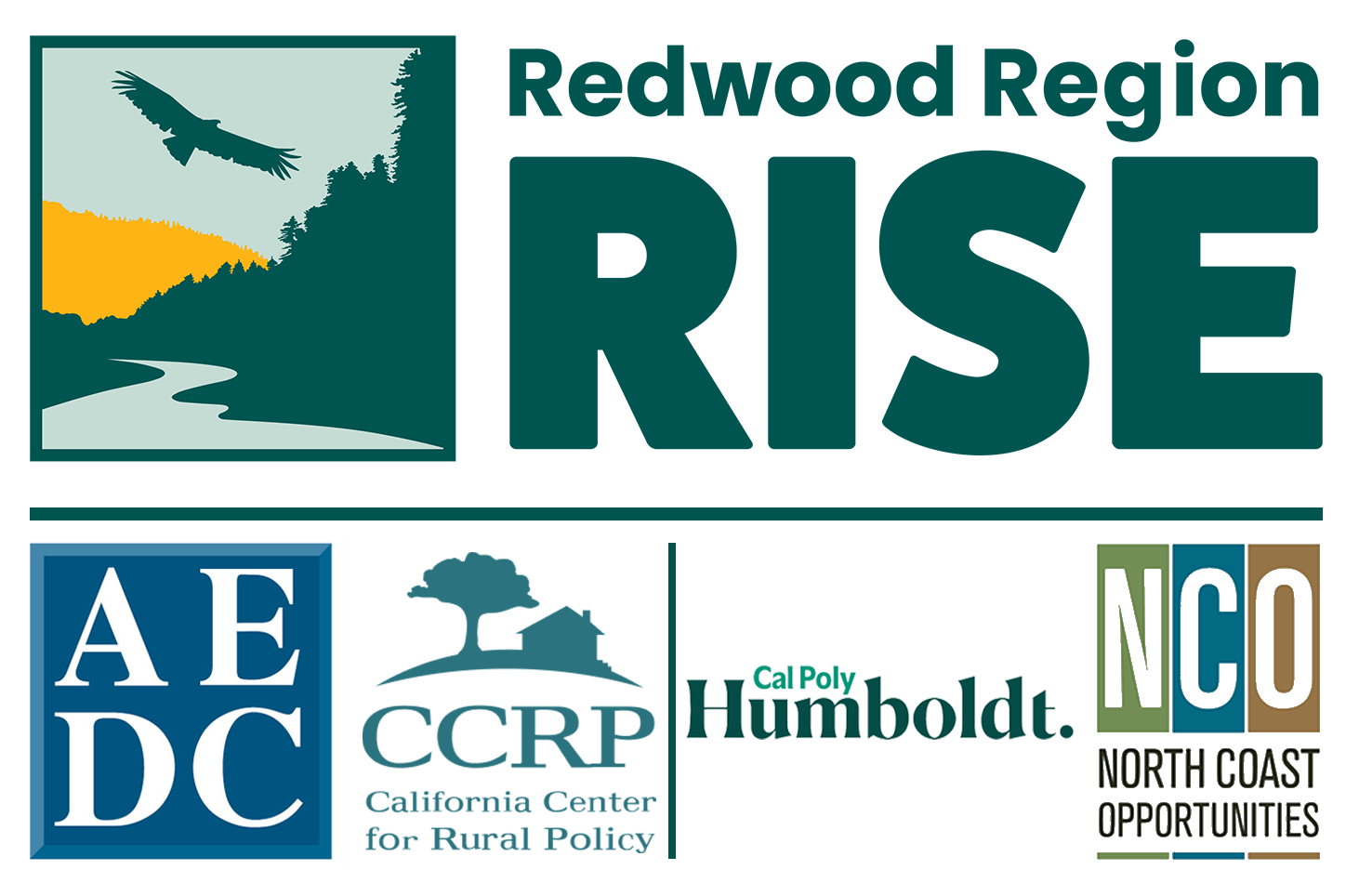 [Speaker Notes: We are going to continue this process, thanks for leaning in.  There will be lots of outreach and events taking place in your local communities as well as some of our regional groups continuing to advance this shared agenda for shared prosperity.]
Save the date for our 
next meeting:




Calendar Link / Zoom Link
Please contact us with any questions or concerns: ccrp@humboldt.edu
Thursday, February 29
11:00 a.m. - 12:30 p.m.
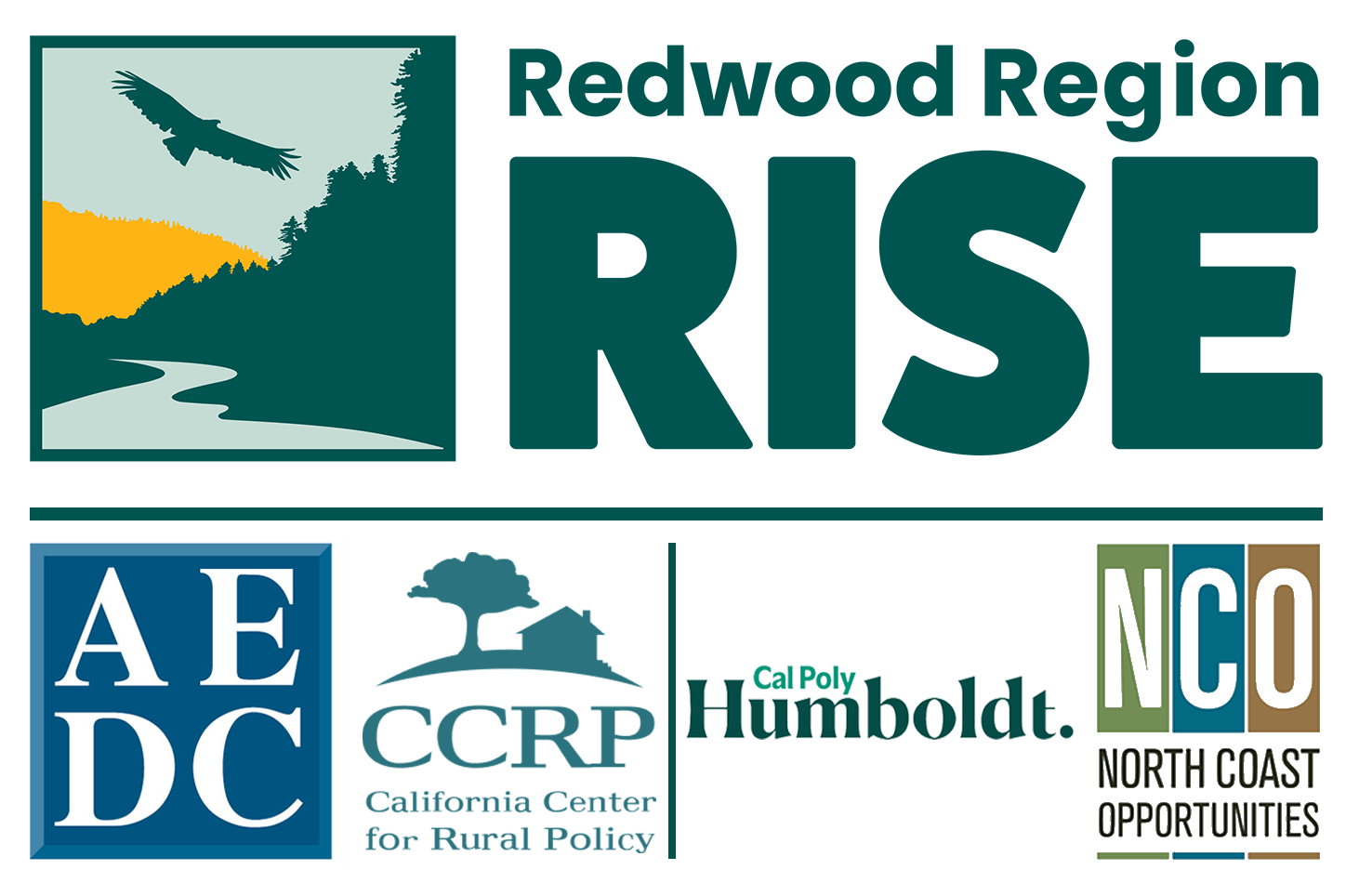